Dopravní konference s BESIP a FZŠ
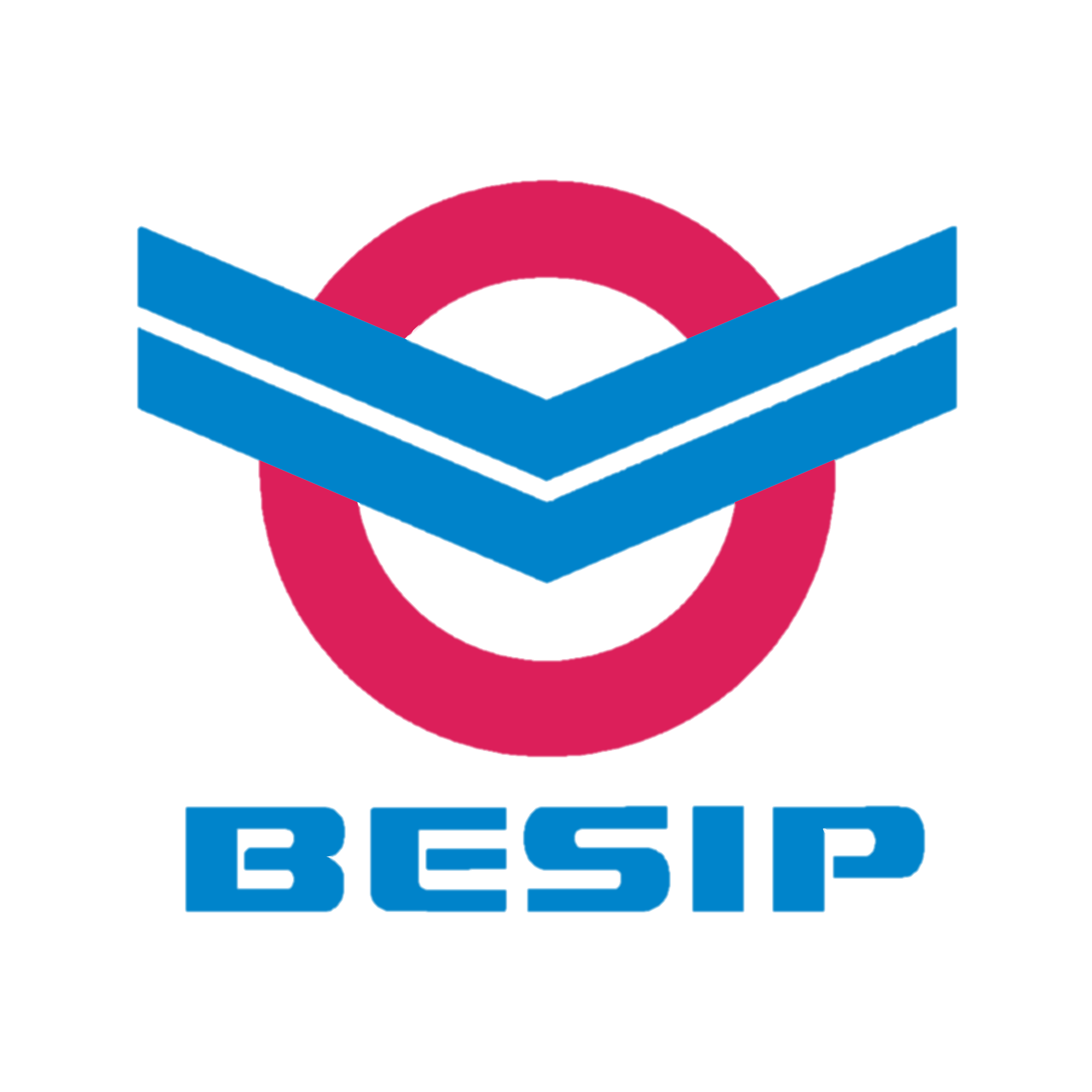 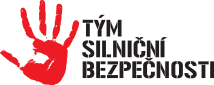 Mgr. Markéta Novotná 	a	Ing. Jan Polák
Krajské pracoviště BESIP pro Liberecký kraj
RYCHLOST - 40 % nehod s úmrtím v důsledku nepřiměřené rychlosti
MLADÍ ŘIDIČI- 18% nehod s úmrtím zaviní řidiči 18-25 let
NEHODOVÉ LOKALITY - 40% nehod ve shlucích na 3% sítě 
POKROČILÉ TECHNOLOGIE
ÚČINNÝ DOHLED A VYMAHATELNOST

AKČNÍ PLÁN PRO ROKY 2023 – 2024 – lze připomínkovat z krajů a měst 11/2022
Priority strategie BESIP2021-2030
facebook.com/ibesip 		youtube.com/ibesip          instagram.com/ibesip          www.besip.cz
Spuštěn v prosinci 2021
Připravilo Centrum dopravního průzkumu ve spolupráci s BESIP a Státním fondem dopravní infrastruktury (SFDI) 
Splněn úkol Akčního plánu Strategie BESIP
Nový web určený správcům komunikací
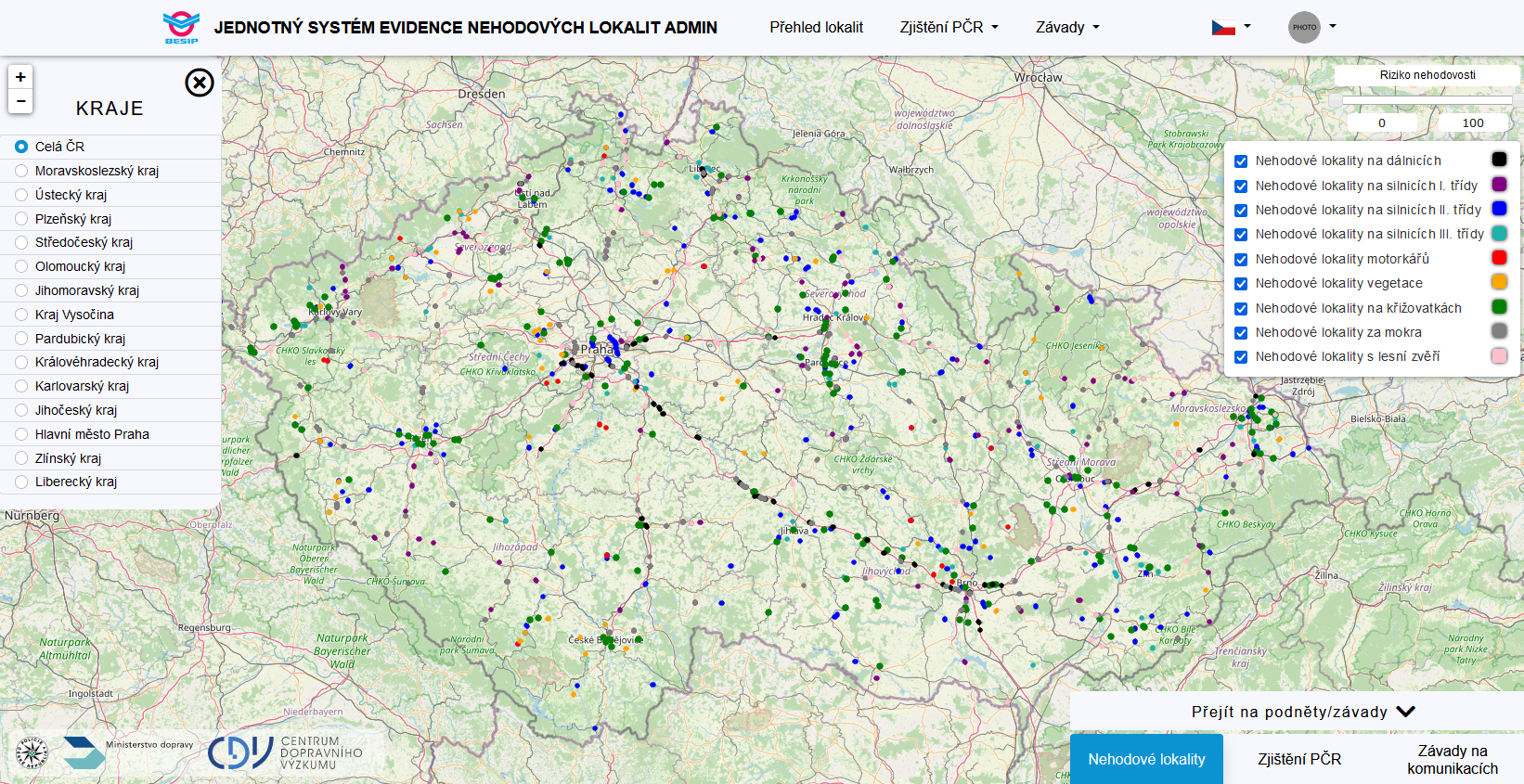 facebook.com/ibesip 		youtube.com/ibesip          instagram.com/ibesip          www.besip.cz
Každý správce může reagovat na závady na komunikacích, které se nalézají v jeho působnosti
Stanovisko správce ke stavu nehodových lokalit vybraných na základě statistiky PČR a analýzy Centra dopravního výzkumu
Informace, které správce vloží, jsou podkladem pro příspěvek SFDI na odstraňování nehodových lokalit
Příspěvek pro 2023 předpoklad 100 mil. Kč
Práce s webemhttps://nehodovelokality.cdvinfo.cz/
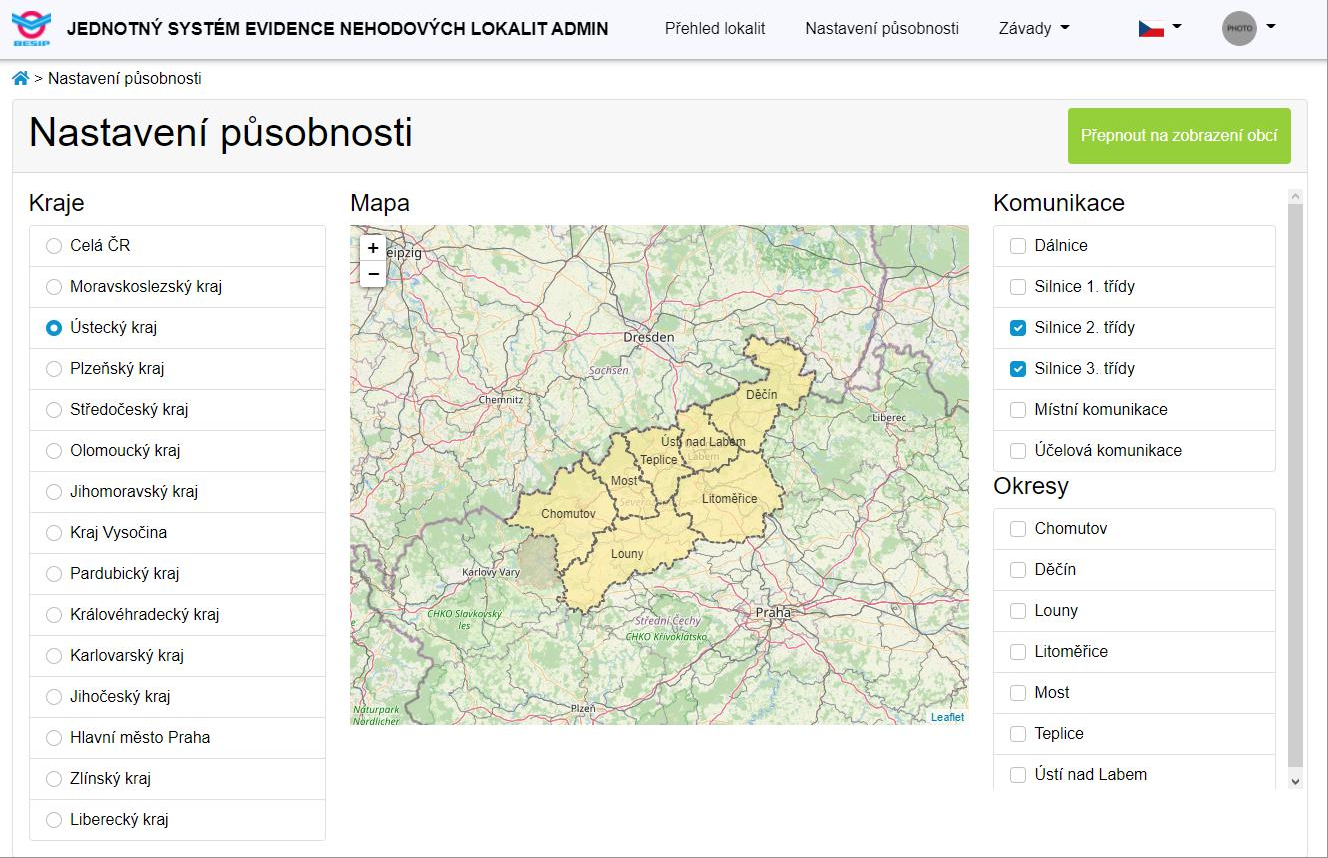 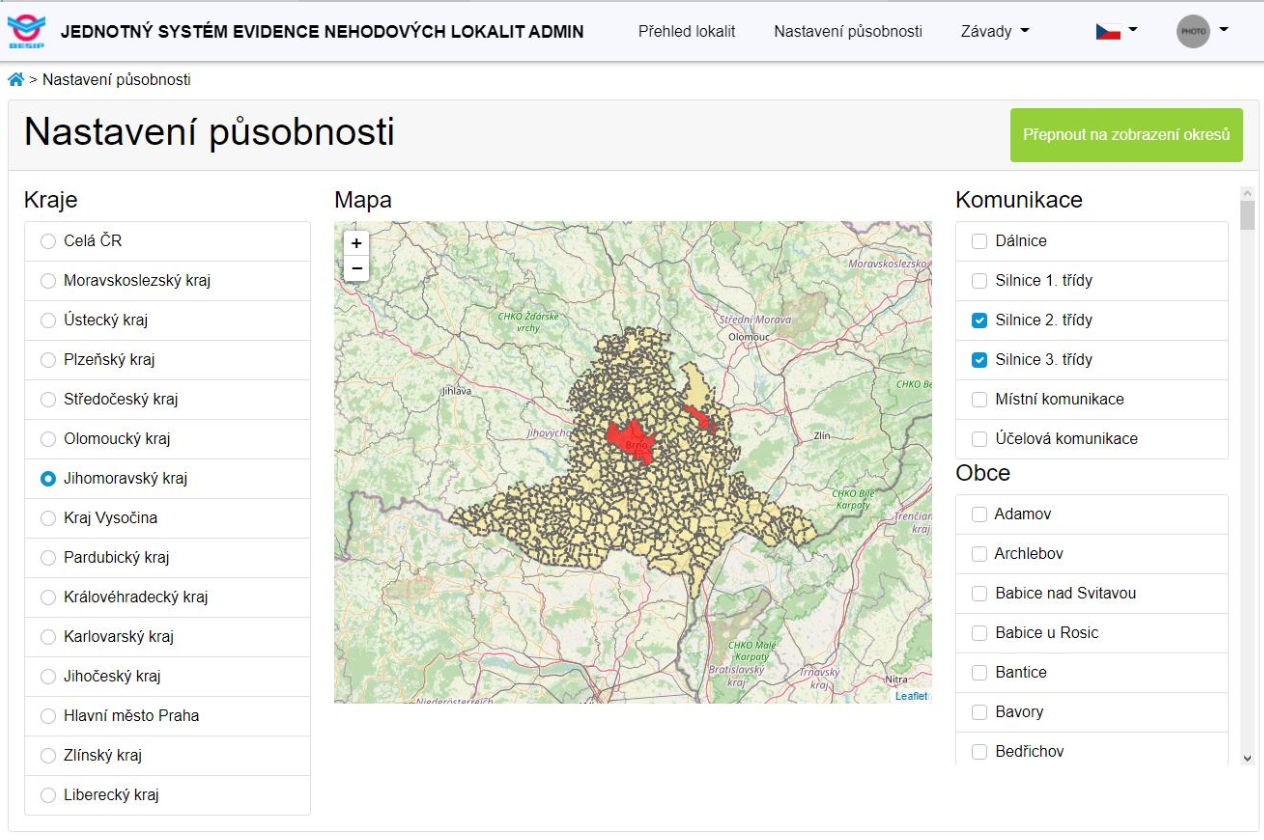 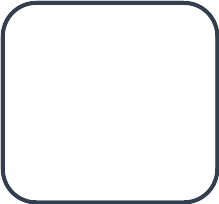 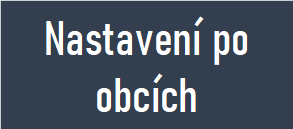 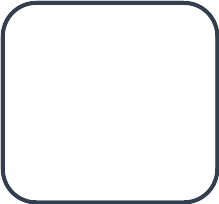 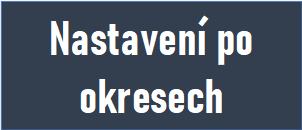 facebook.com/ibesip 		youtube.com/ibesip          instagram.com/ibesip          www.besip.cz
„Zpomal, dokud není skutečně pozdě 
(13 minut)
Nová kampaň „Dám respekt“
Celostátní kampaně BESIP 2022
Zaměřeno na MLADÉ ŘIDIČE
Programy na SŠ
Live show 13 cest
Ohleduplnost cyklistů a motoristů
66 % Čechů uvádí, že jsou zároveň řidiči i cyklisté (průzkum březen 2022)
70 % Čechů uvádí, že za nebezpečné situace na silnicích může nedostatek respektu.
Ročně zbytečně zemře cca 40 cyklistů
Mediální kampaň 2022, kontaktní kampaň 2023
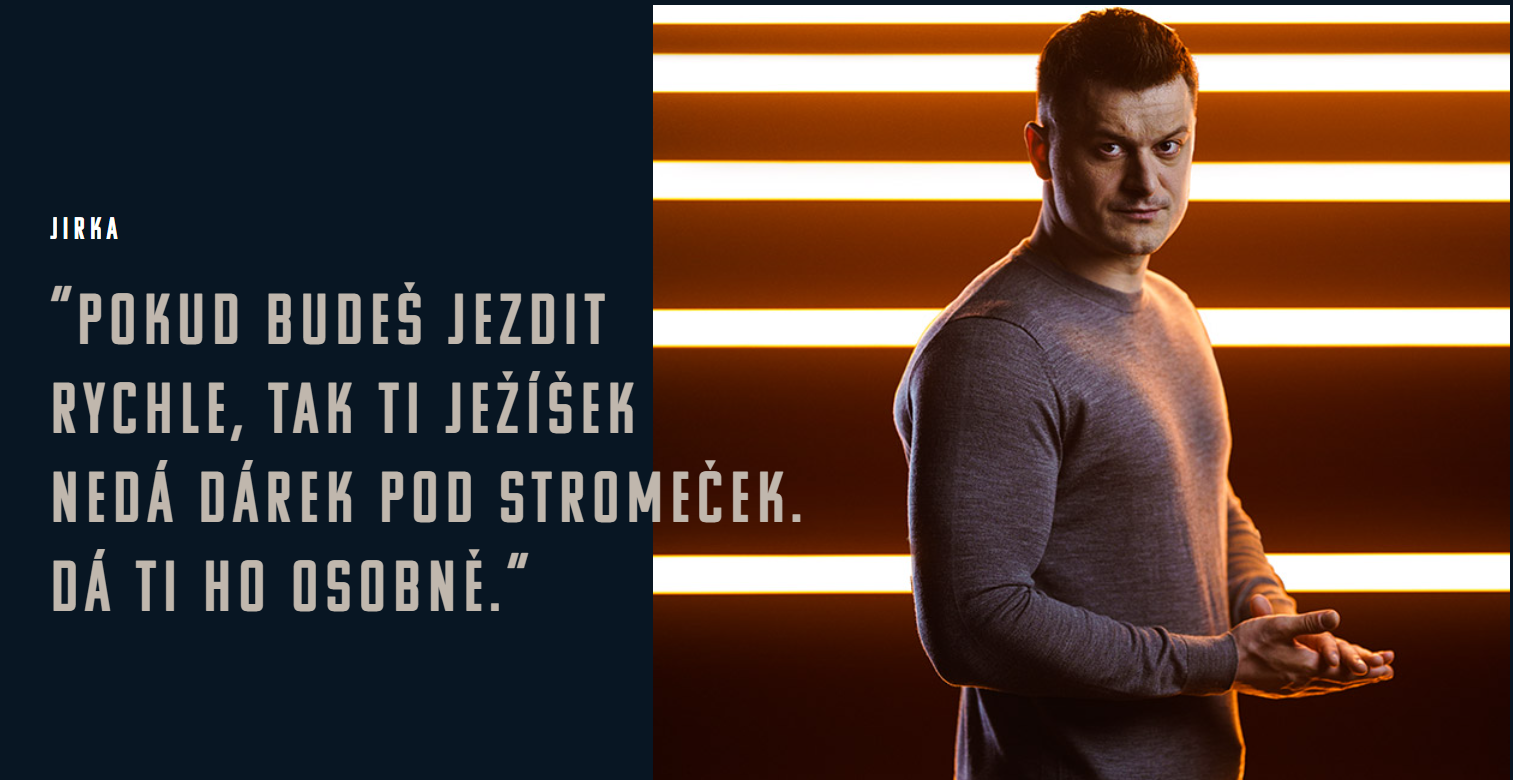 facebook.com/ibesip 		youtube.com/ibesip          instagram.com/ibesip          www.besip.cz
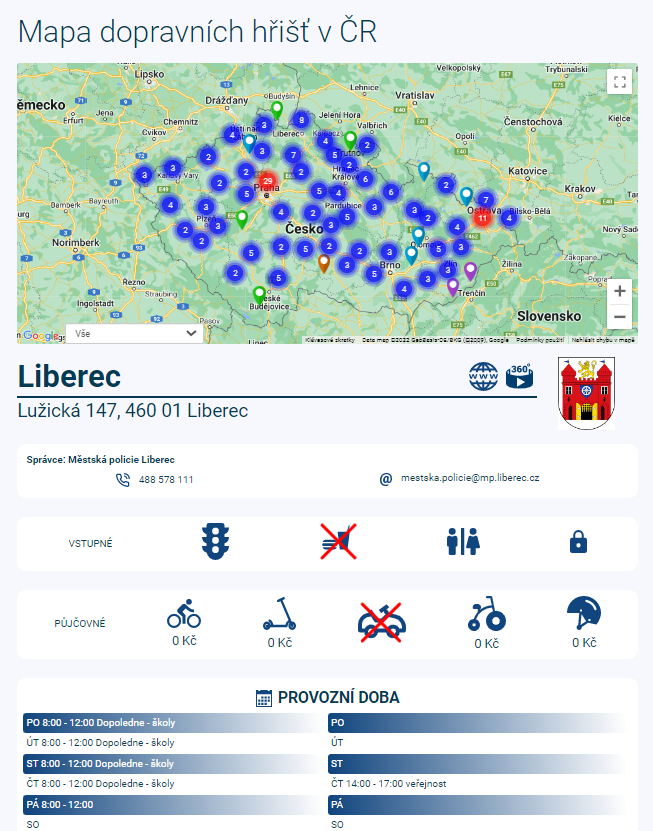 Další aktivity MD BESIP 2022
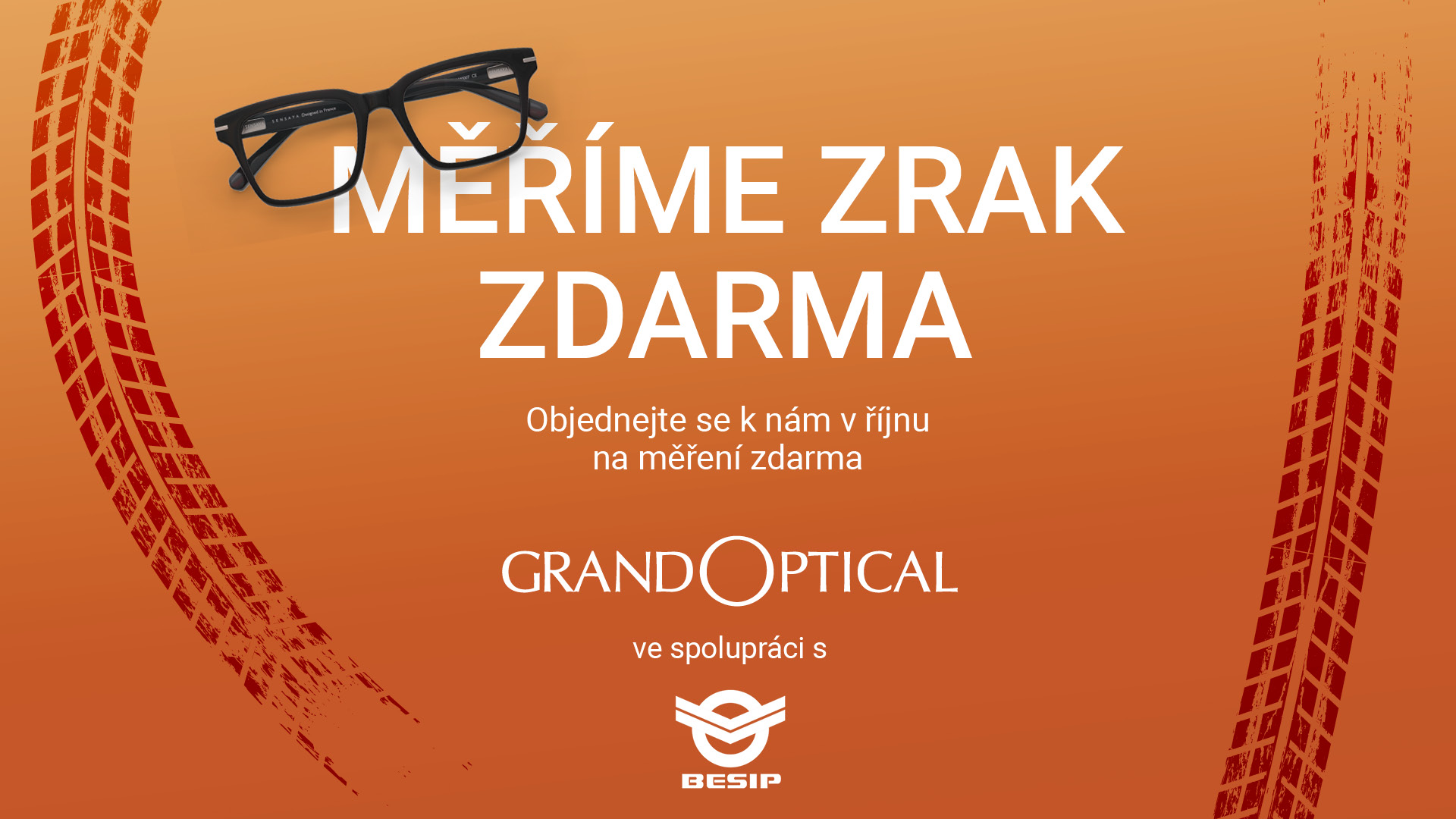 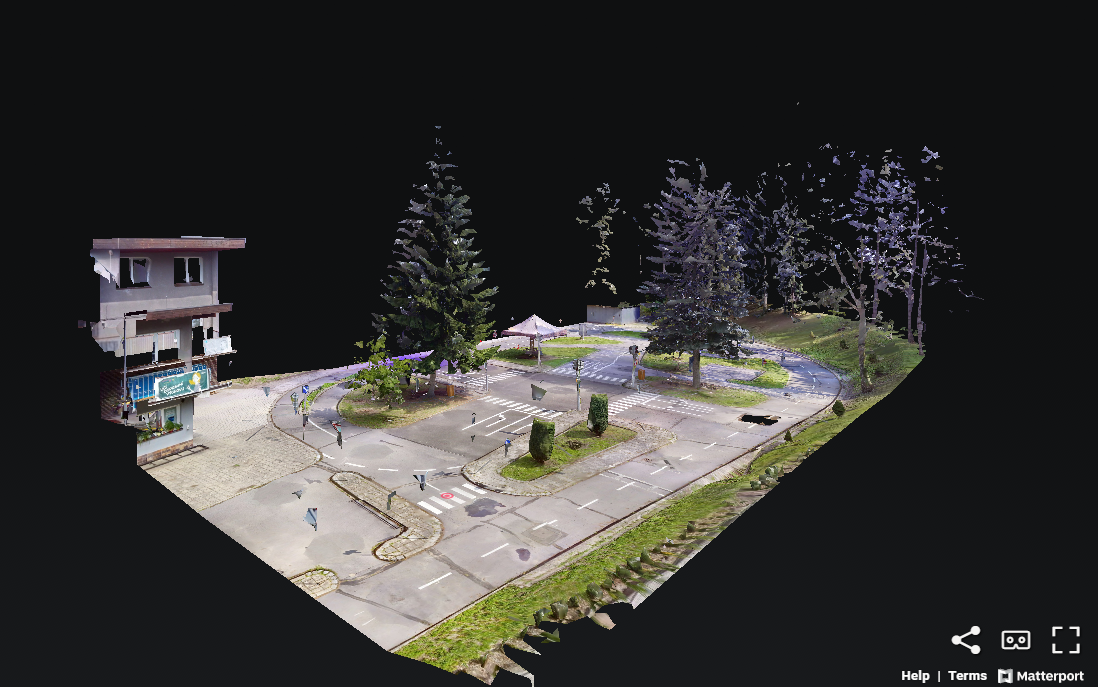 facebook.com/ibesip 		youtube.com/ibesip          instagram.com/ibesip          www.besip.cz
Důraz na nošení bezpečnostních přileb.
Kontrola povinné výbavy jízdních kol.
Zaměření na elektrokola/elektrokoloběžky
Vznik brožury Bezpečně na kole
32 akcí
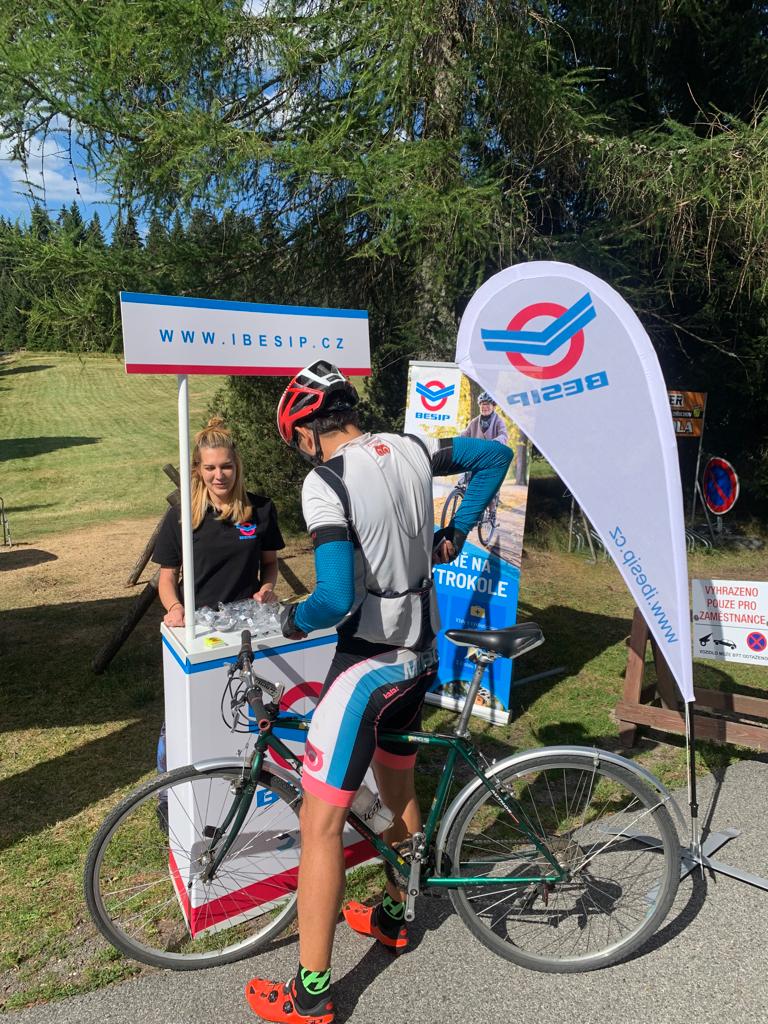 NA KOLE JEN S PŘILBOU
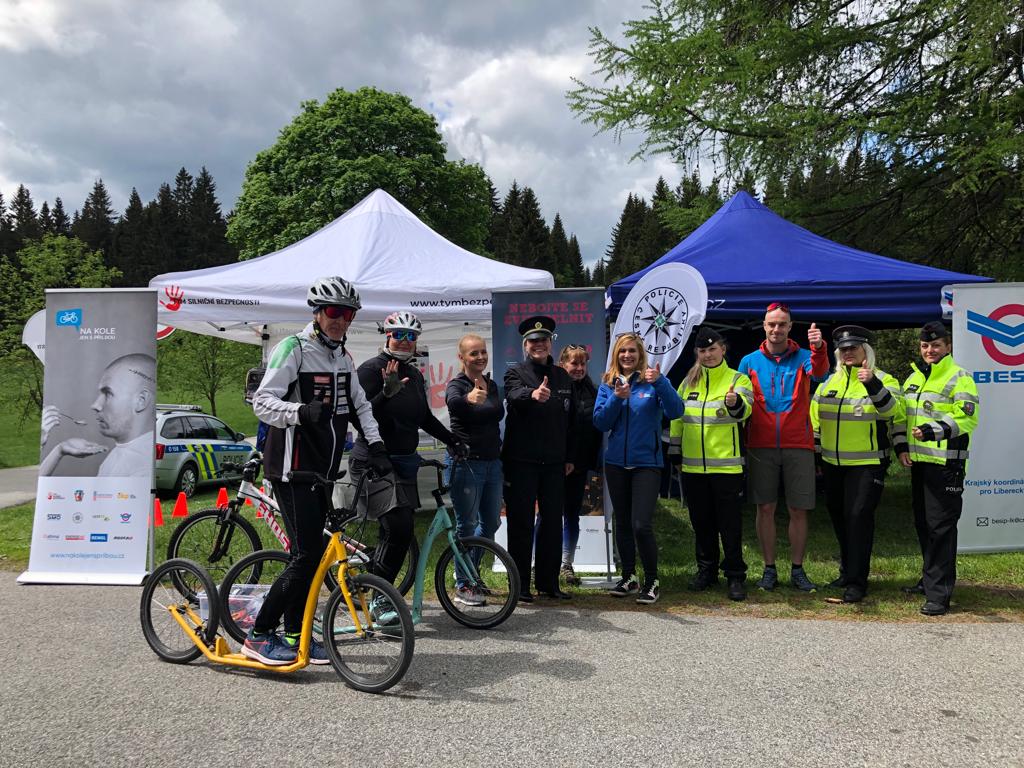 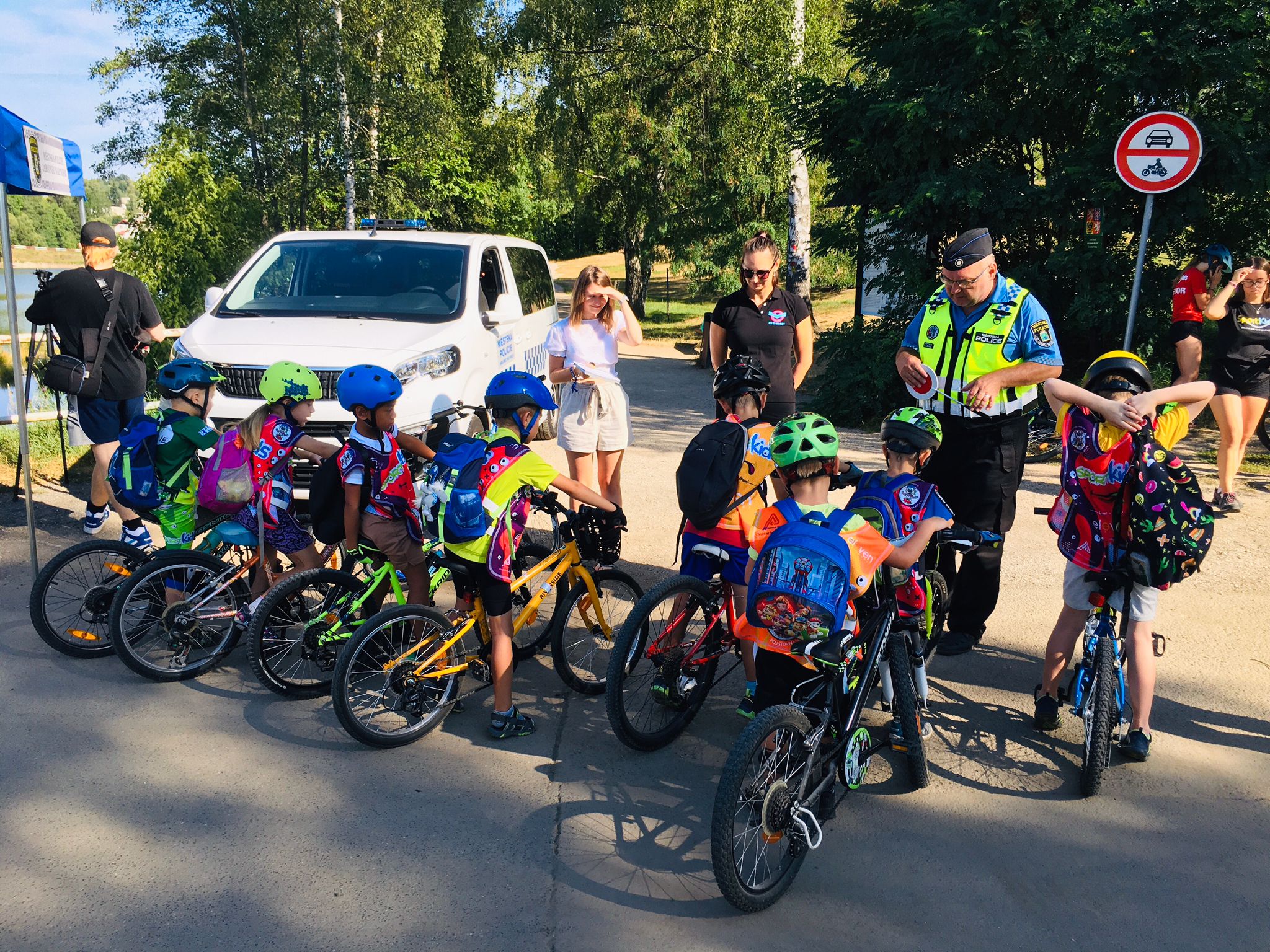 facebook.com/tym.silnicni.bezpecnosti     youtube.com/tym.silnicni.bezpecnosti    instagram.com/tym.silnicni.bezpecnosti      www.tymbezpecnosti.cz
Projektové dny ve školách (30 akcí).
Jedu poprvé pro MŠ (4 akce)
Vzdělávání pedagogů a policistů (2 akce).
Vzdělávání na dětských táborech a sportovních campech.
DDH
DOPRAVNÍ VÝCHOVA
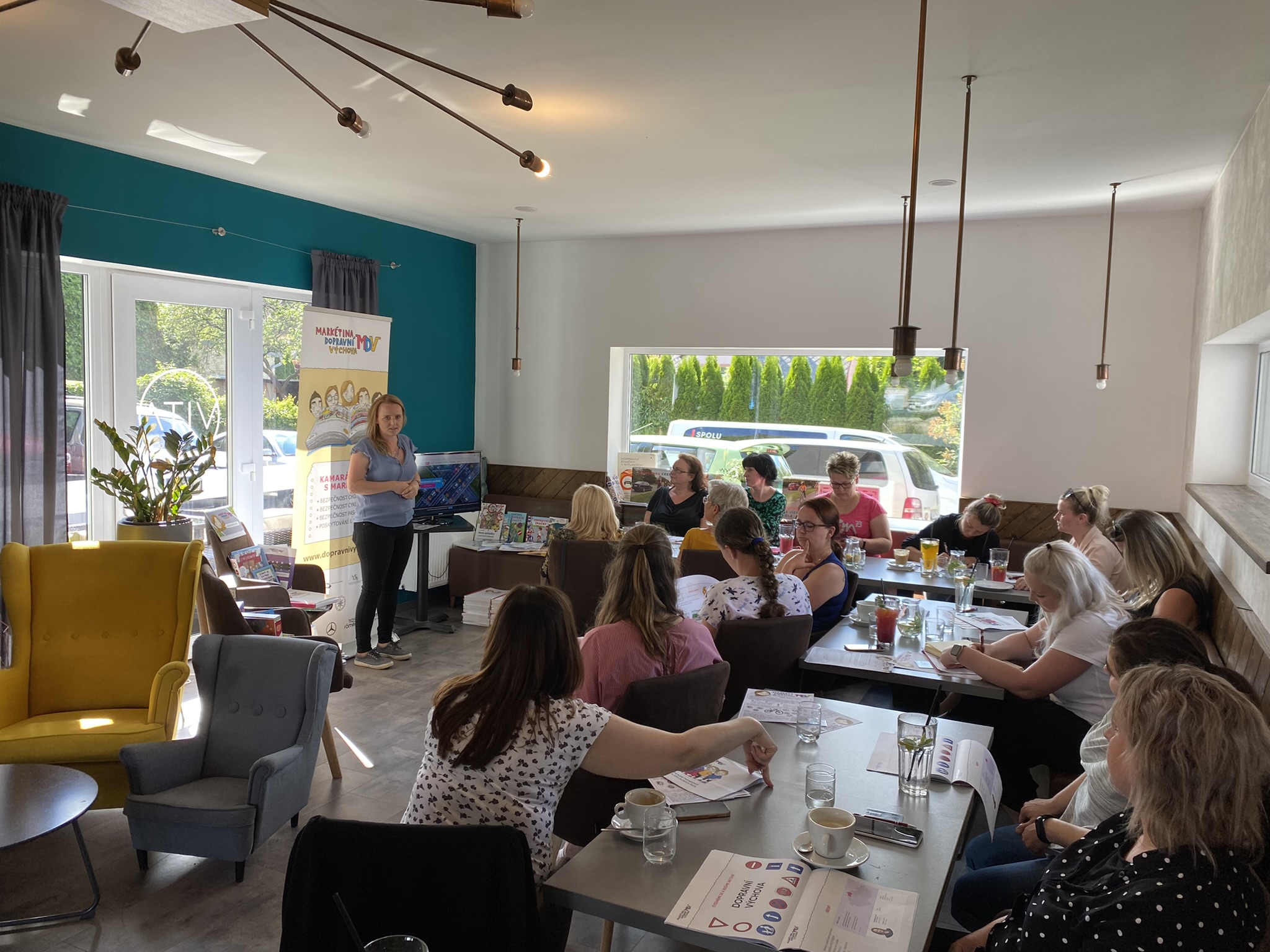 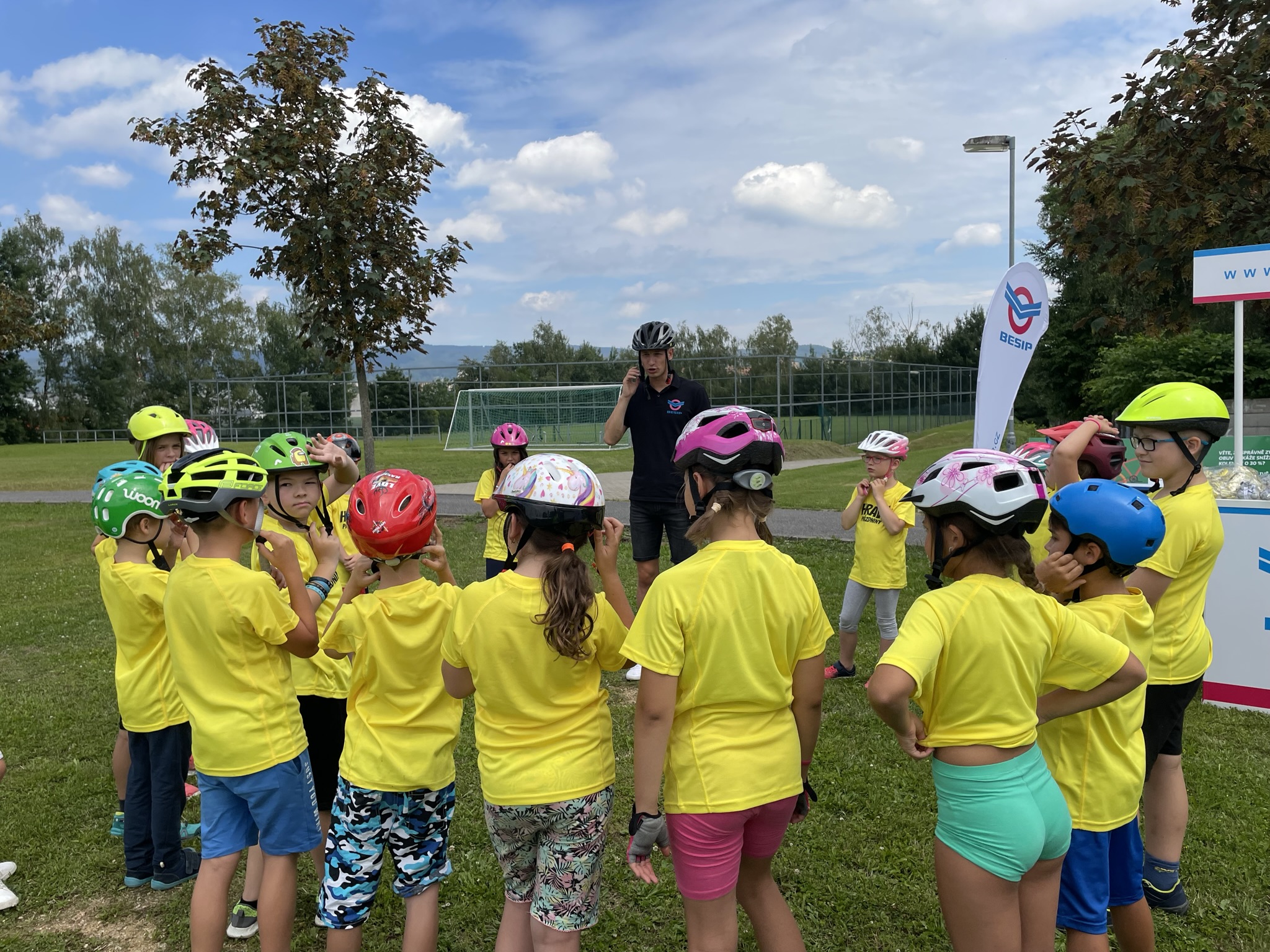 facebook.com/tym.silnicni.bezpecnosti     youtube.com/tym.silnicni.bezpecnosti    instagram.com/tym.silnicni.bezpecnosti      www.tymbezpecnosti.cz
Kurzy bezpečné jízdy motocyklsité
Seminář pro motoškoly
Vývoj výukové pomůcky
6 akcí
UČME SE PŘEŽÍT
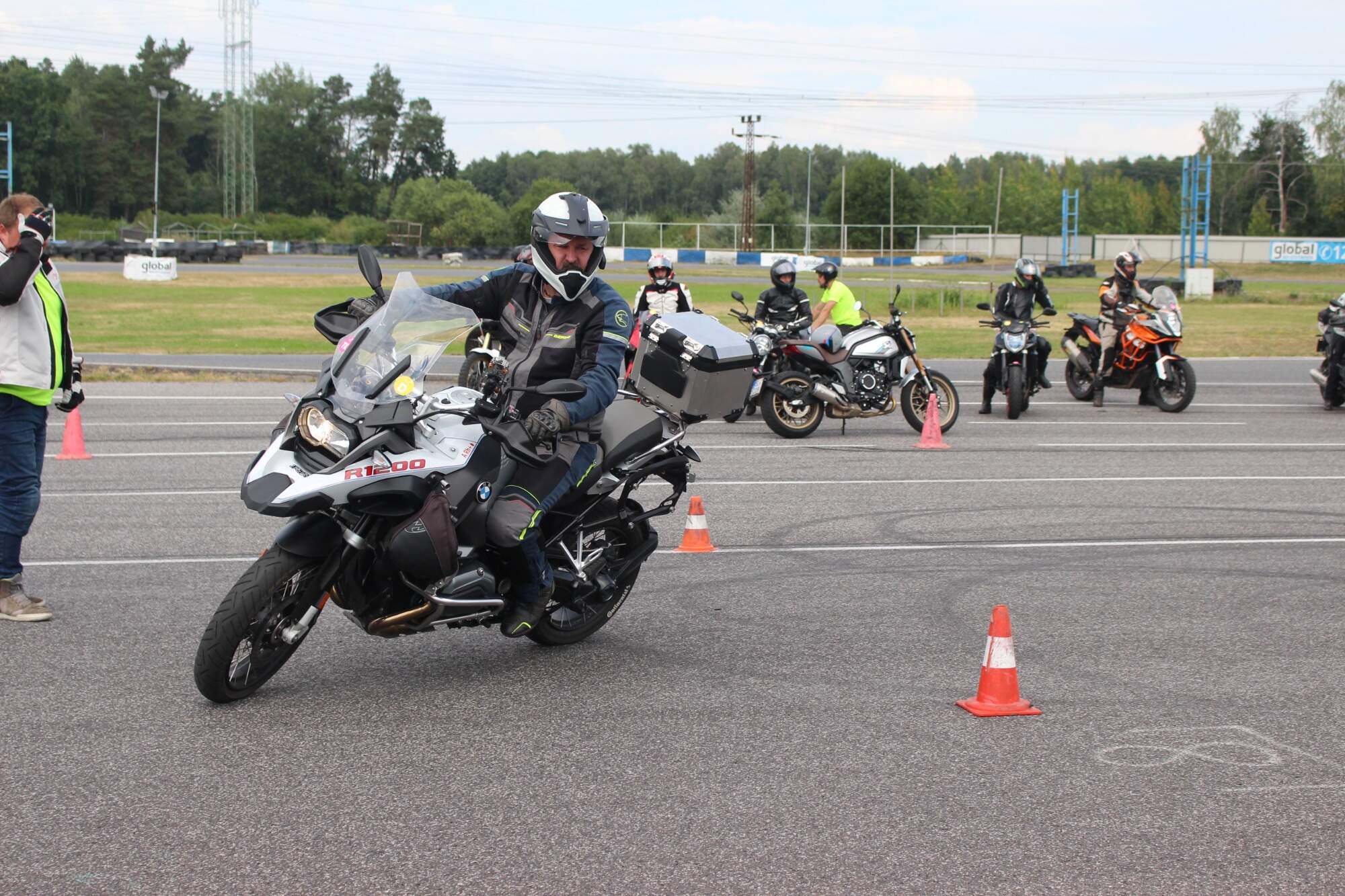 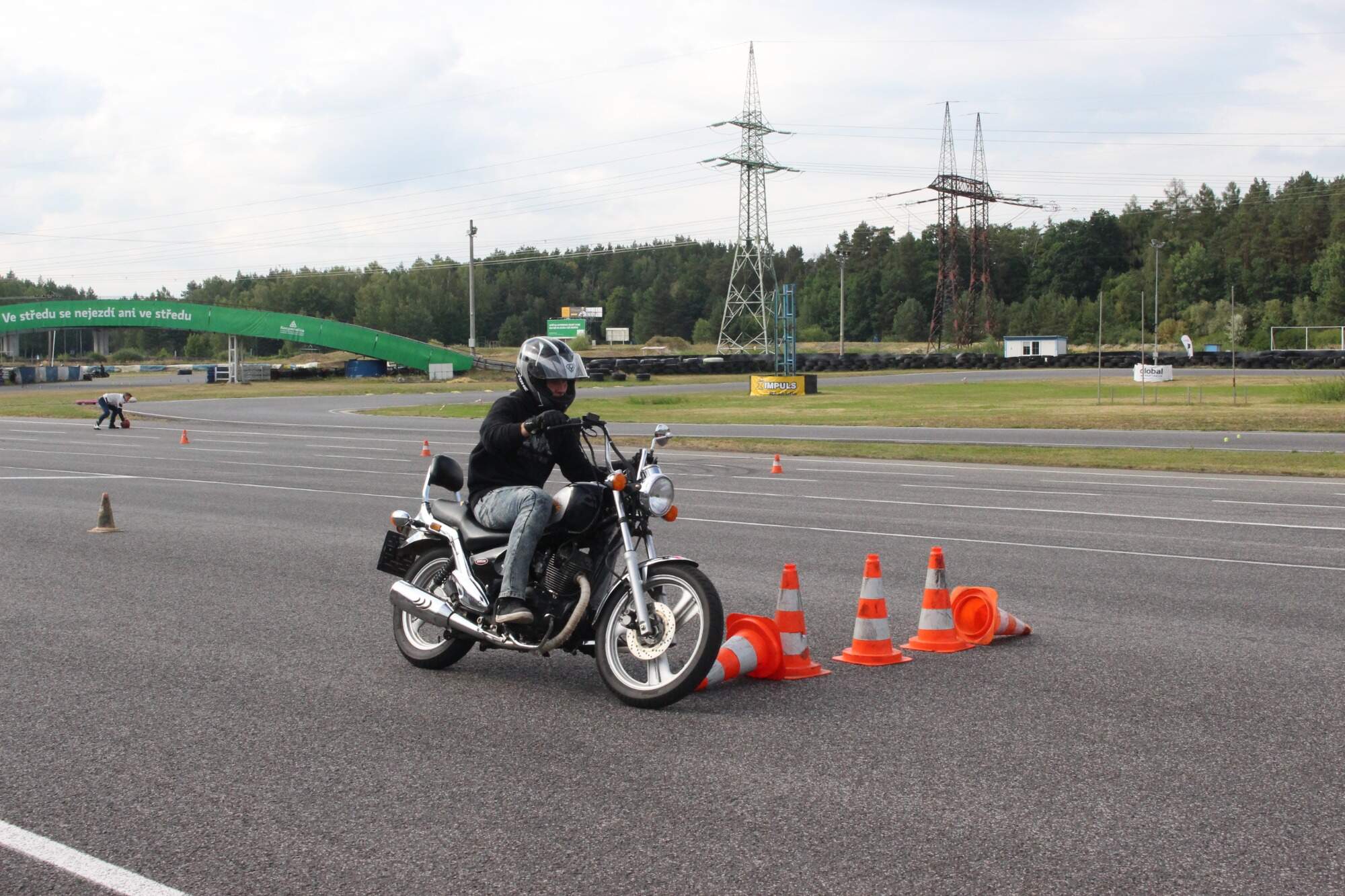 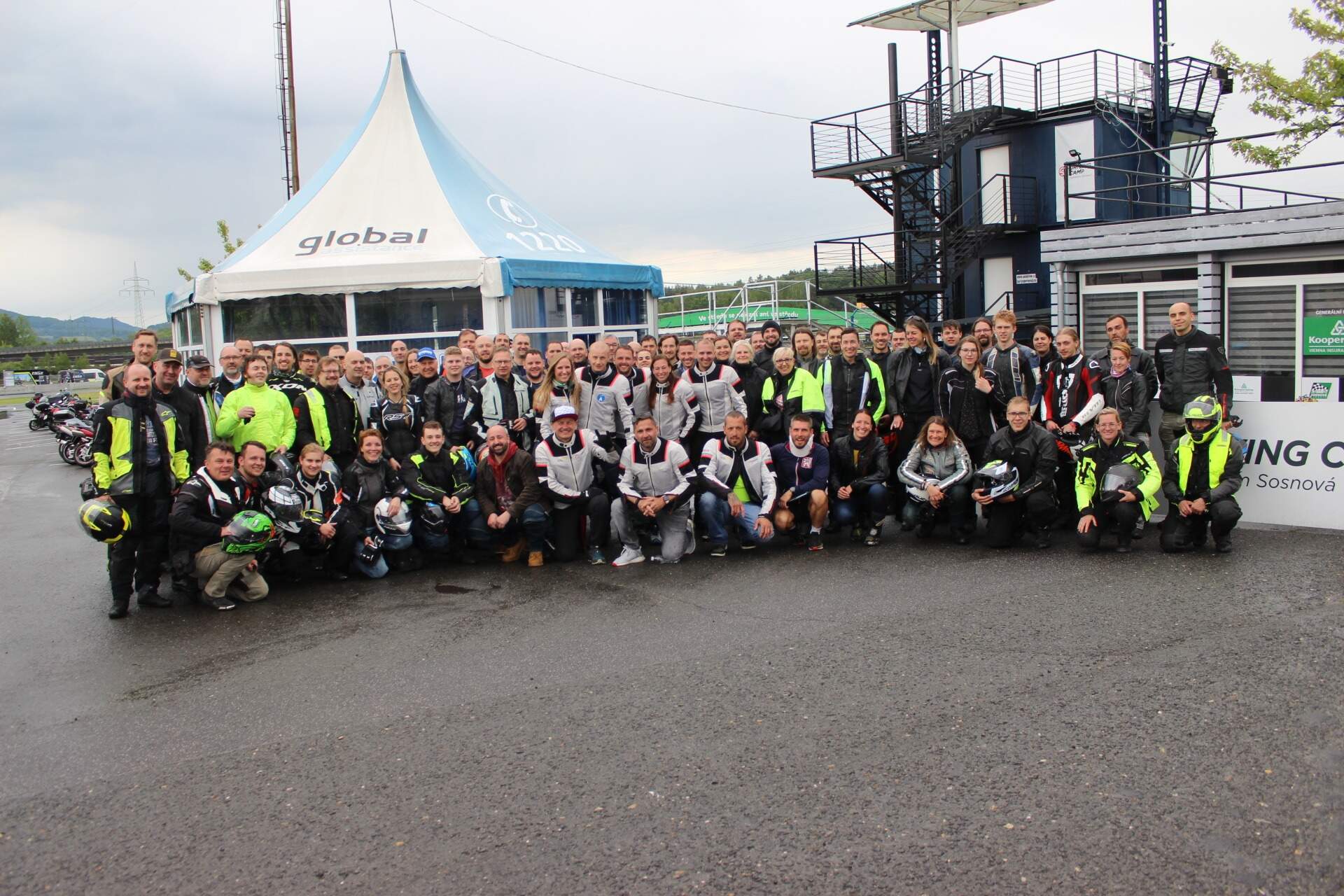 facebook.com/tym.silnicni.bezpecnosti     youtube.com/tym.silnicni.bezpecnosti    instagram.com/tym.silnicni.bezpecnosti      www.tymbezpecnosti.cz
Kurzy bezpečné jízdy začínající mladé řidiče.
Kurz pro instruktory a komisaře.
13 akcí
START DRIVING 2022
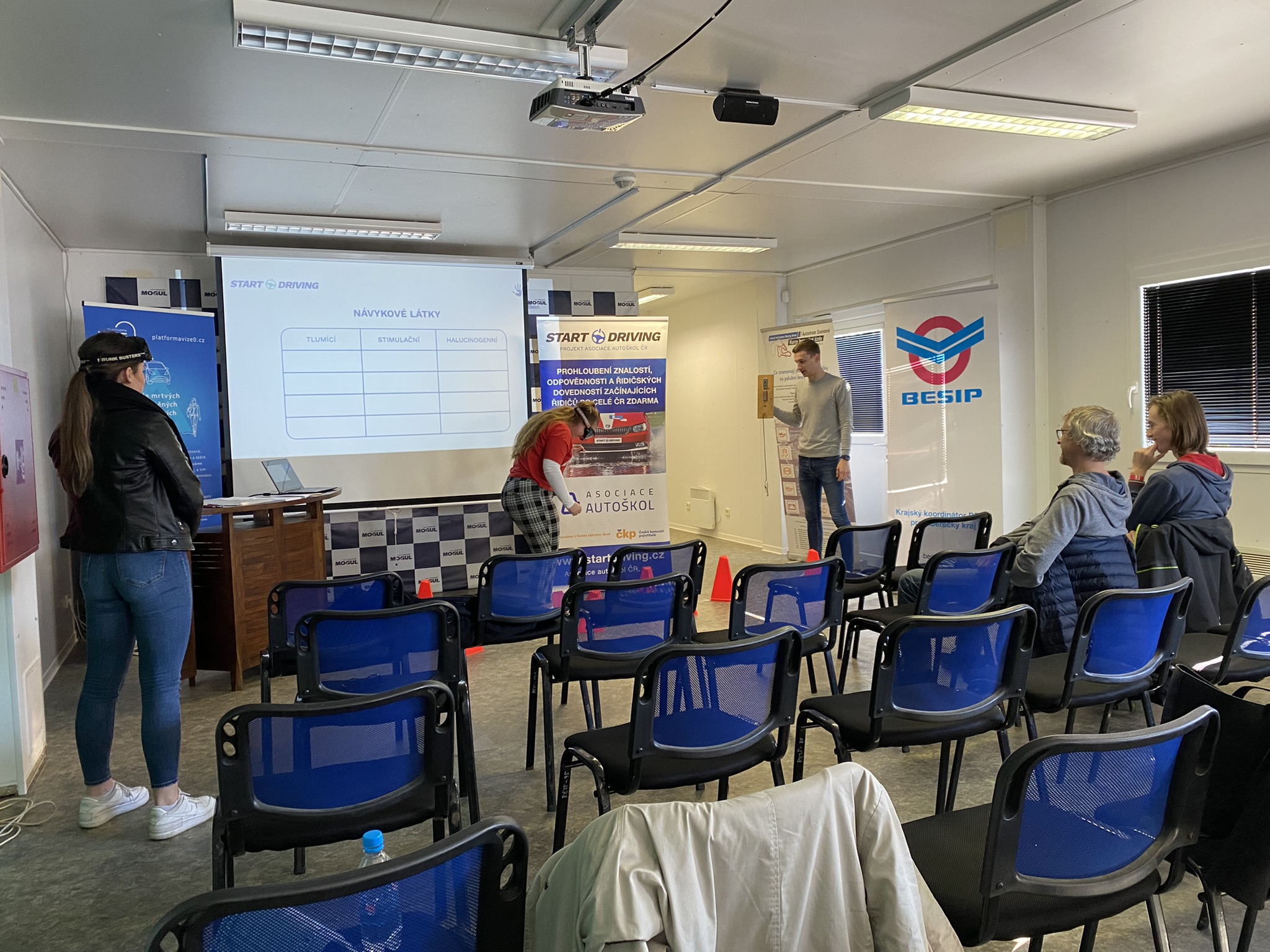 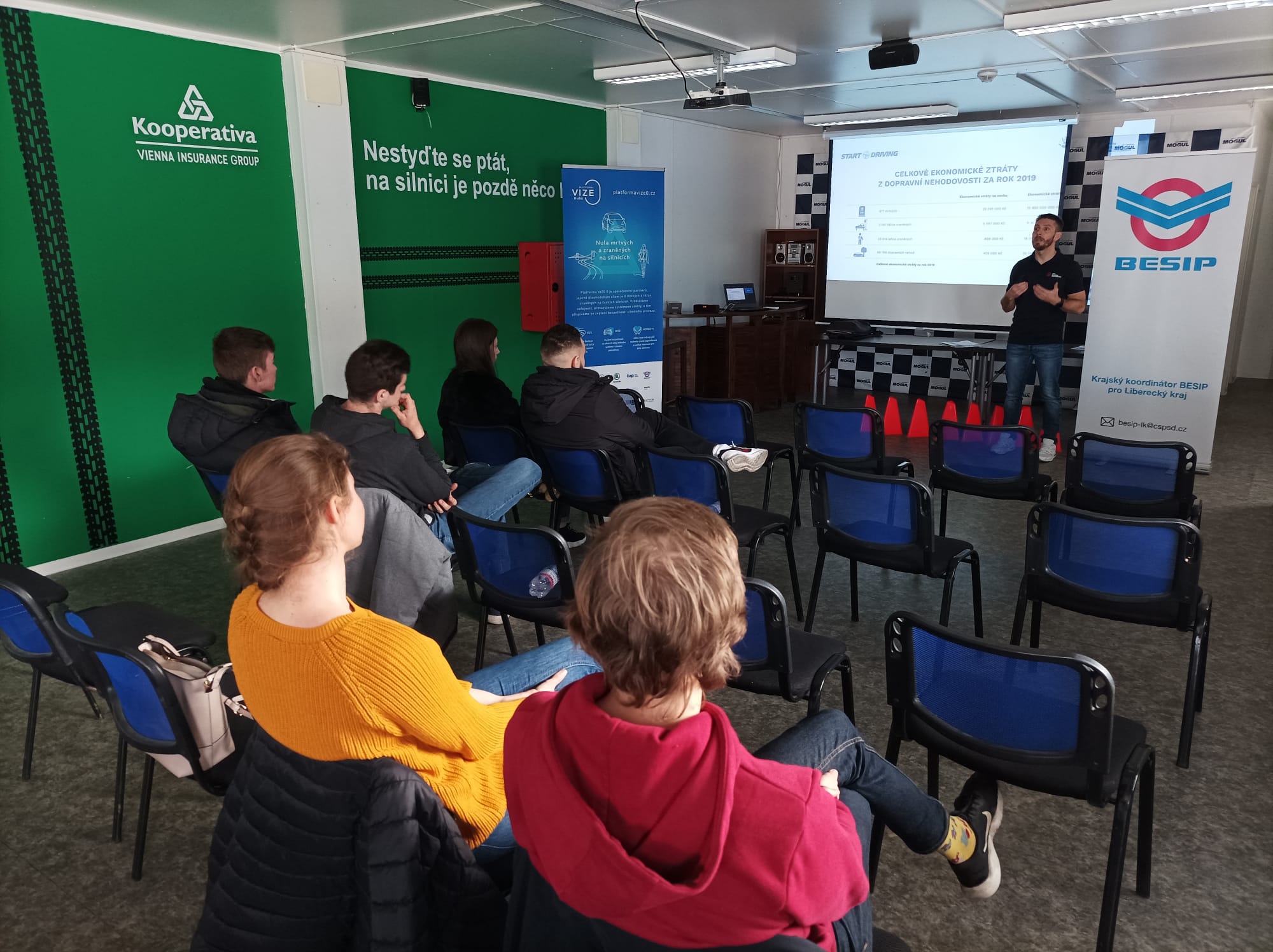 facebook.com/tym.silnicni.bezpecnosti     youtube.com/tym.silnicni.bezpecnosti    instagram.com/tym.silnicni.bezpecnosti      www.tymbezpecnosti.cz
Aktivity zaměřené na řidiče, chodce i cyklisty.
Kontakt s širokou veřejností napříč věkovými skupinami.
AKCE PRO VEŘEJNOST
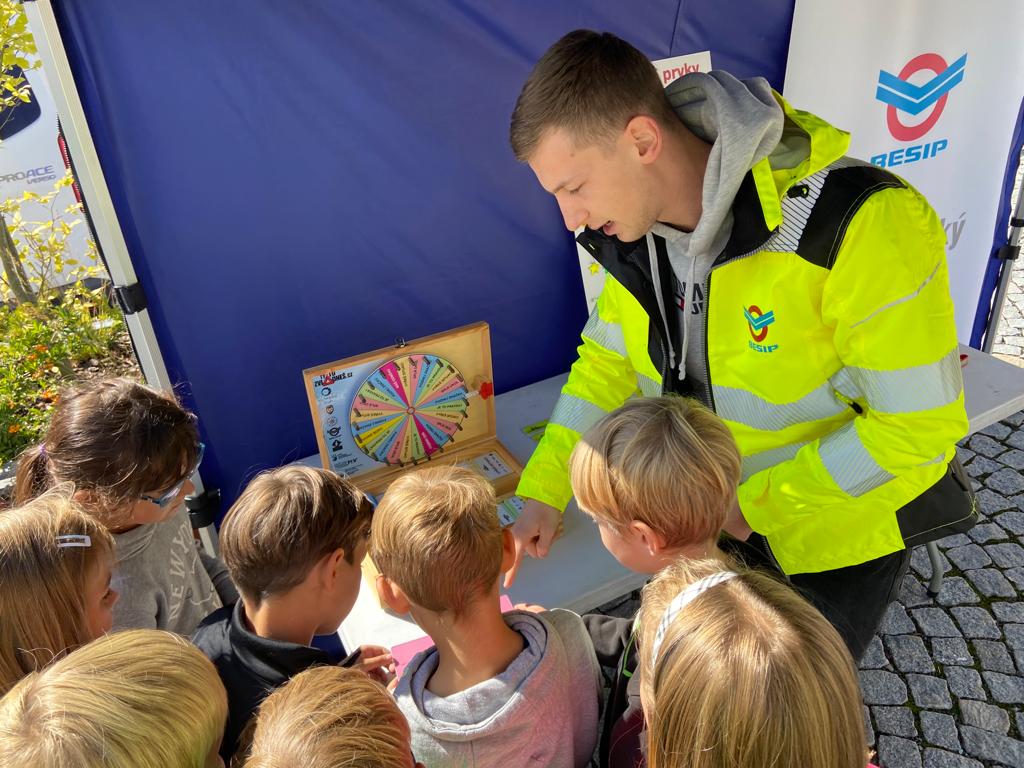 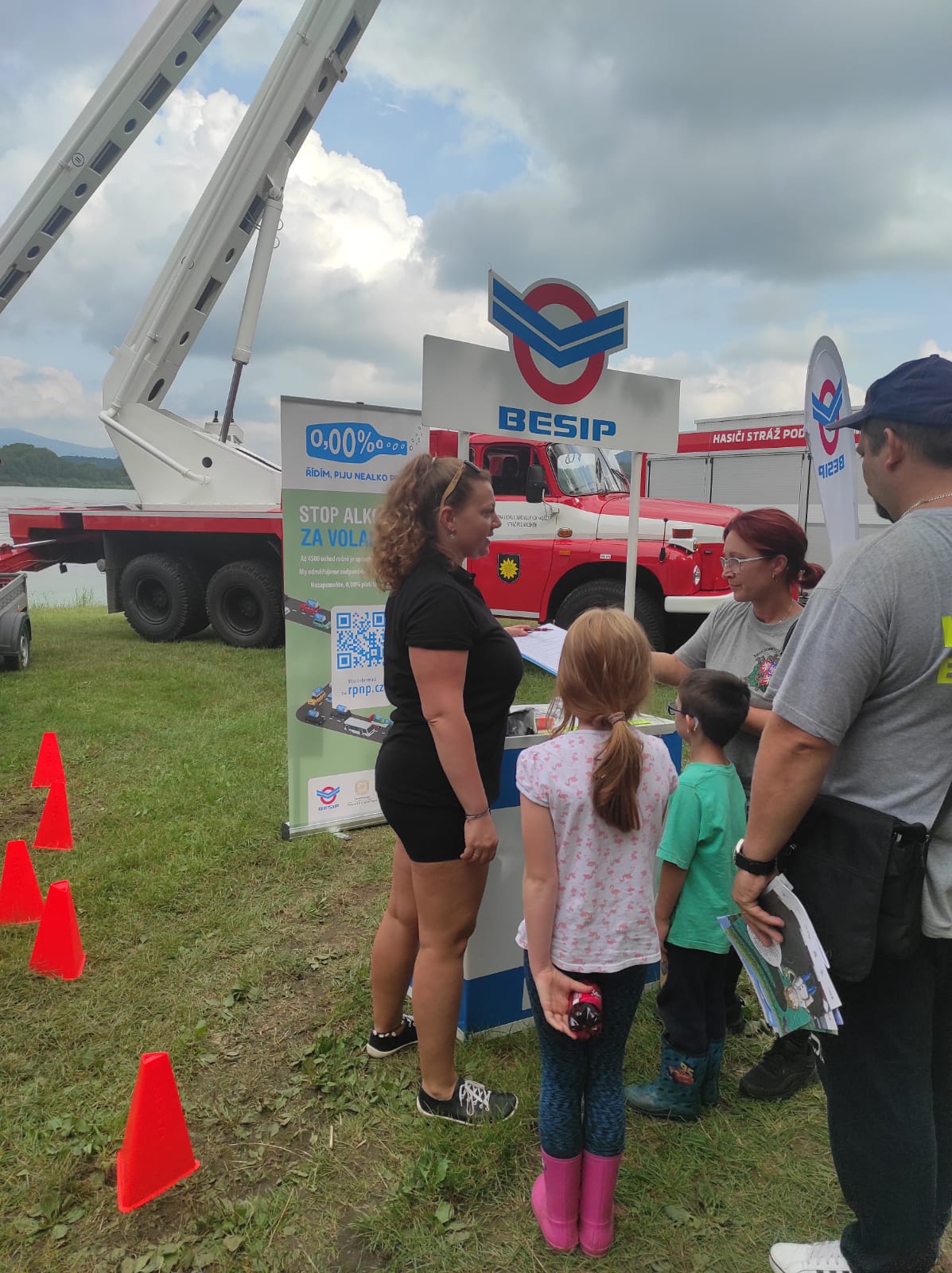 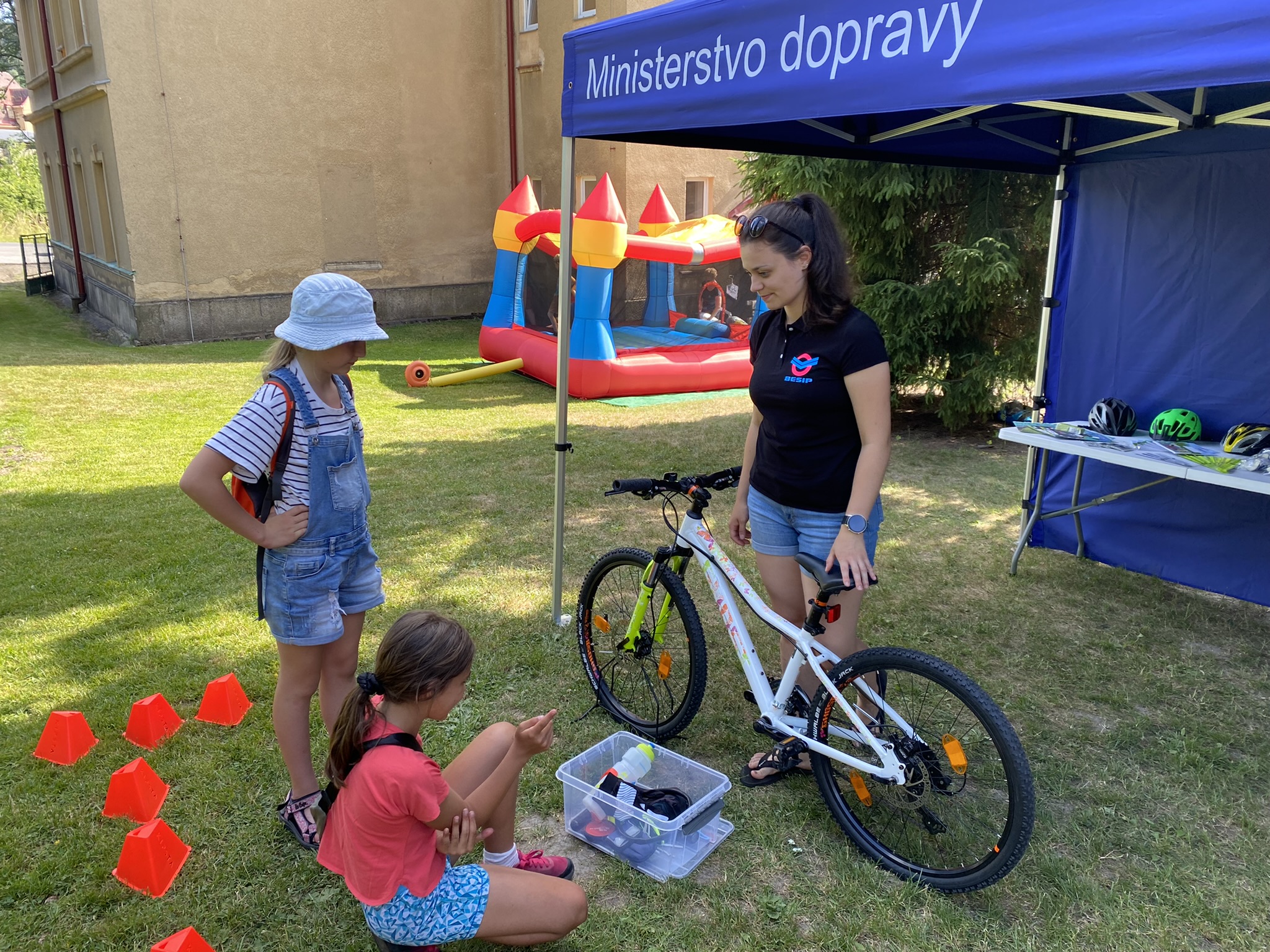 facebook.com/tym.silnicni.bezpecnosti     youtube.com/tym.silnicni.bezpecnosti    instagram.com/tym.silnicni.bezpecnosti      www.tymbezpecnosti.cz
Bezpečnost žáků ZŠ při přecházení vozovky.
24 akcí
ZEBRA SE ZA TEBE NEROZ-HLÉDNE
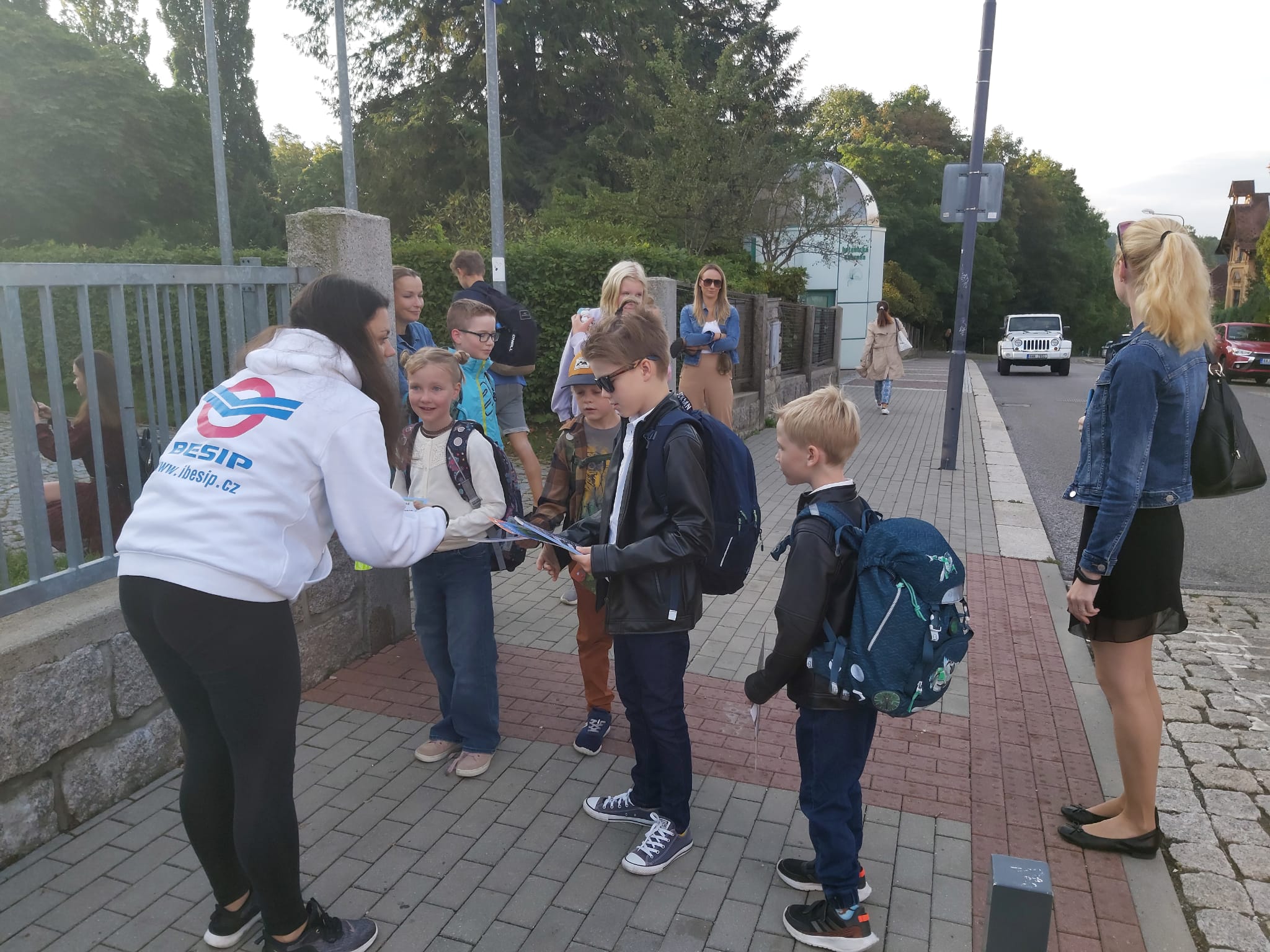 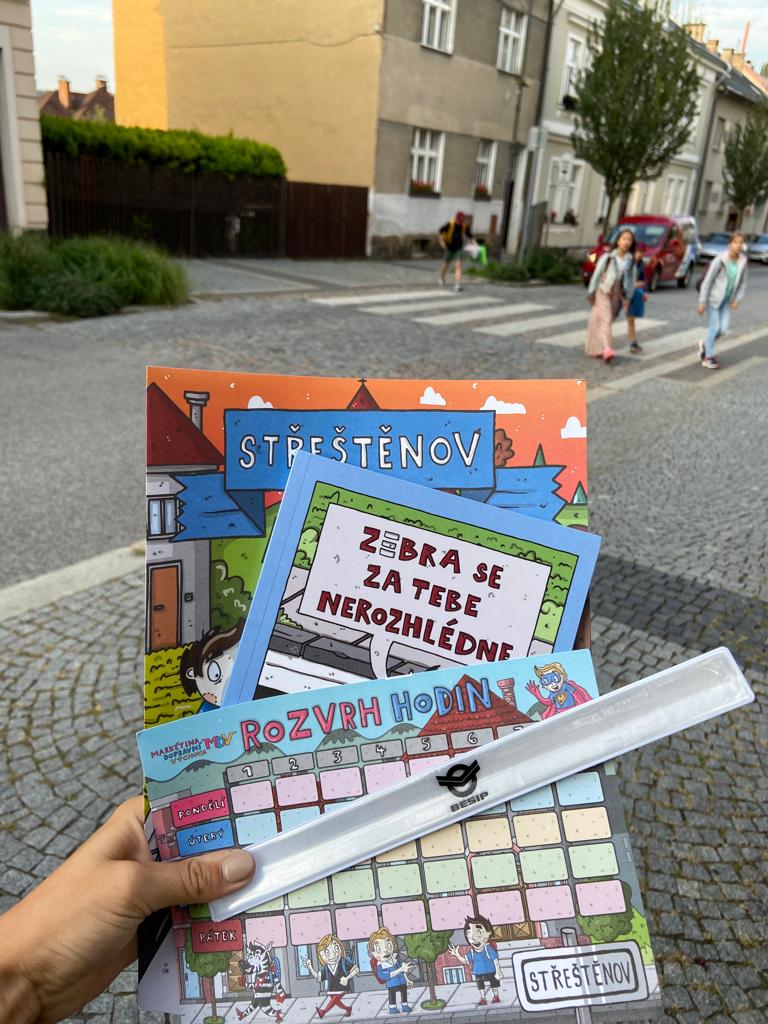 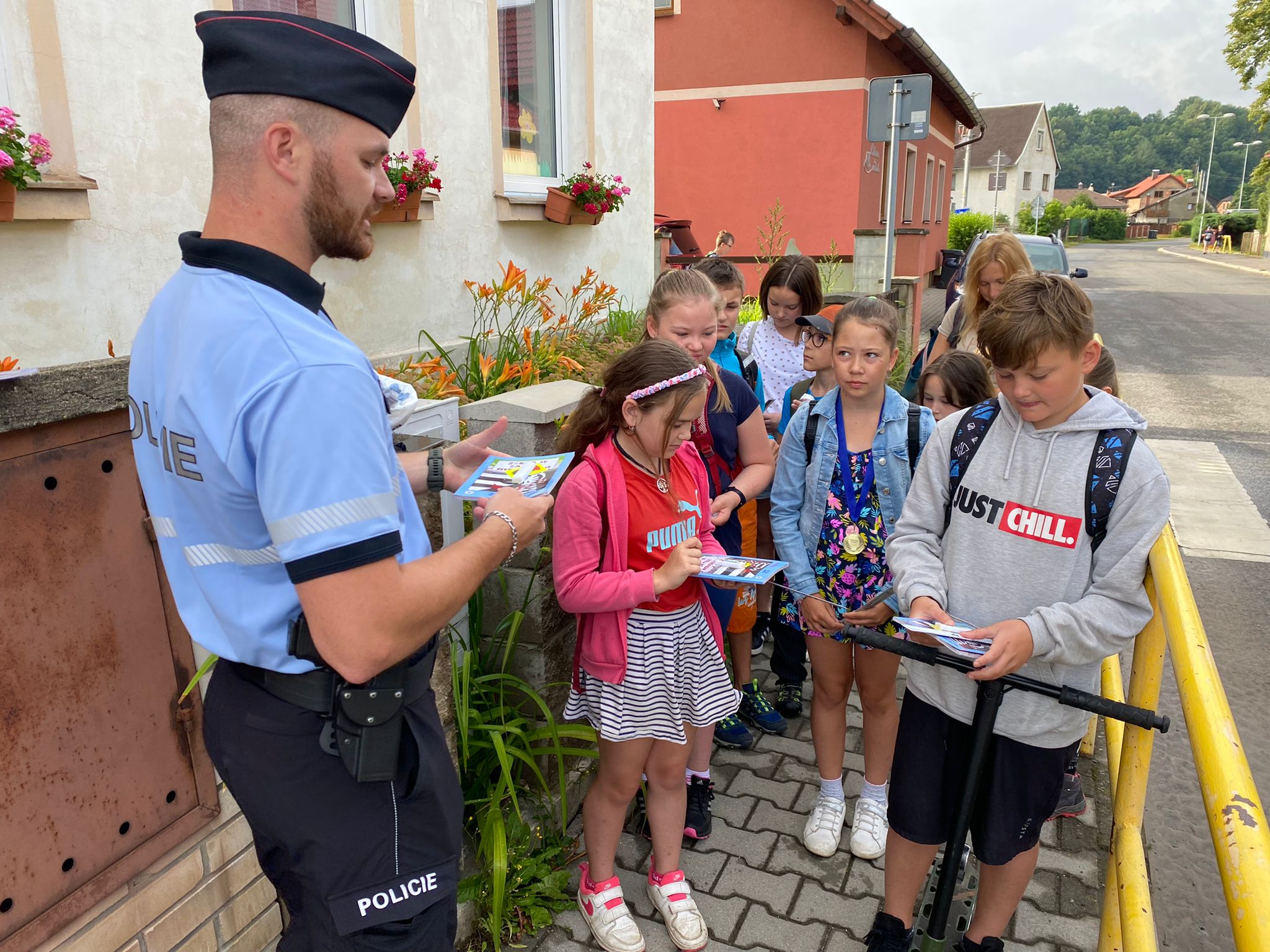 facebook.com/tym.silnicni.bezpecnosti     youtube.com/tym.silnicni.bezpecnosti    instagram.com/tym.silnicni.bezpecnosti      www.tymbezpecnosti.cz
Reflexní prvky výrazně zvyšují ochranu chodců a cyklistů při snížené viditelnosti.
Distribuce reflexních předmětů.
16 akcí + 15 podzim 2022
VIDÍME SE
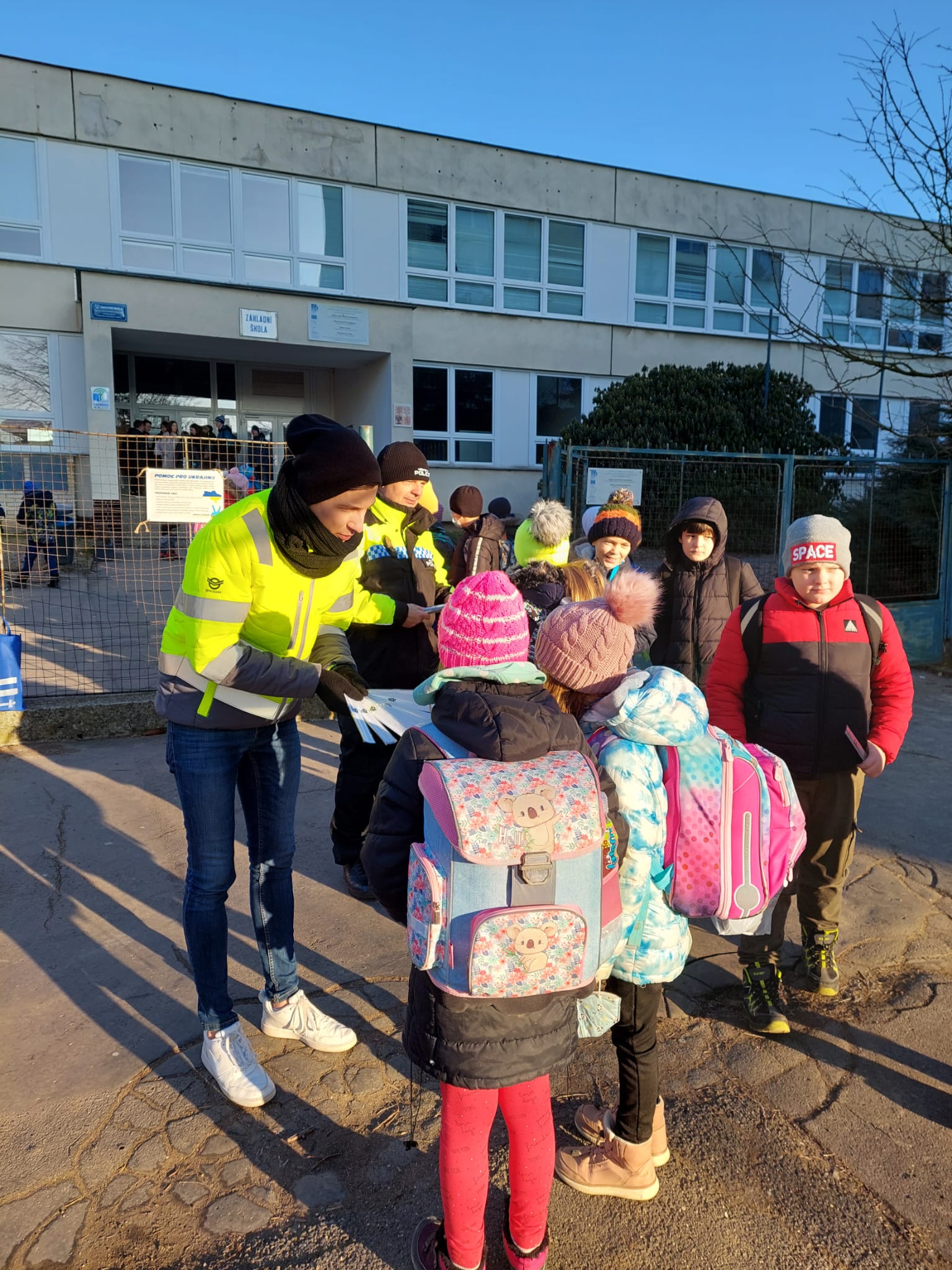 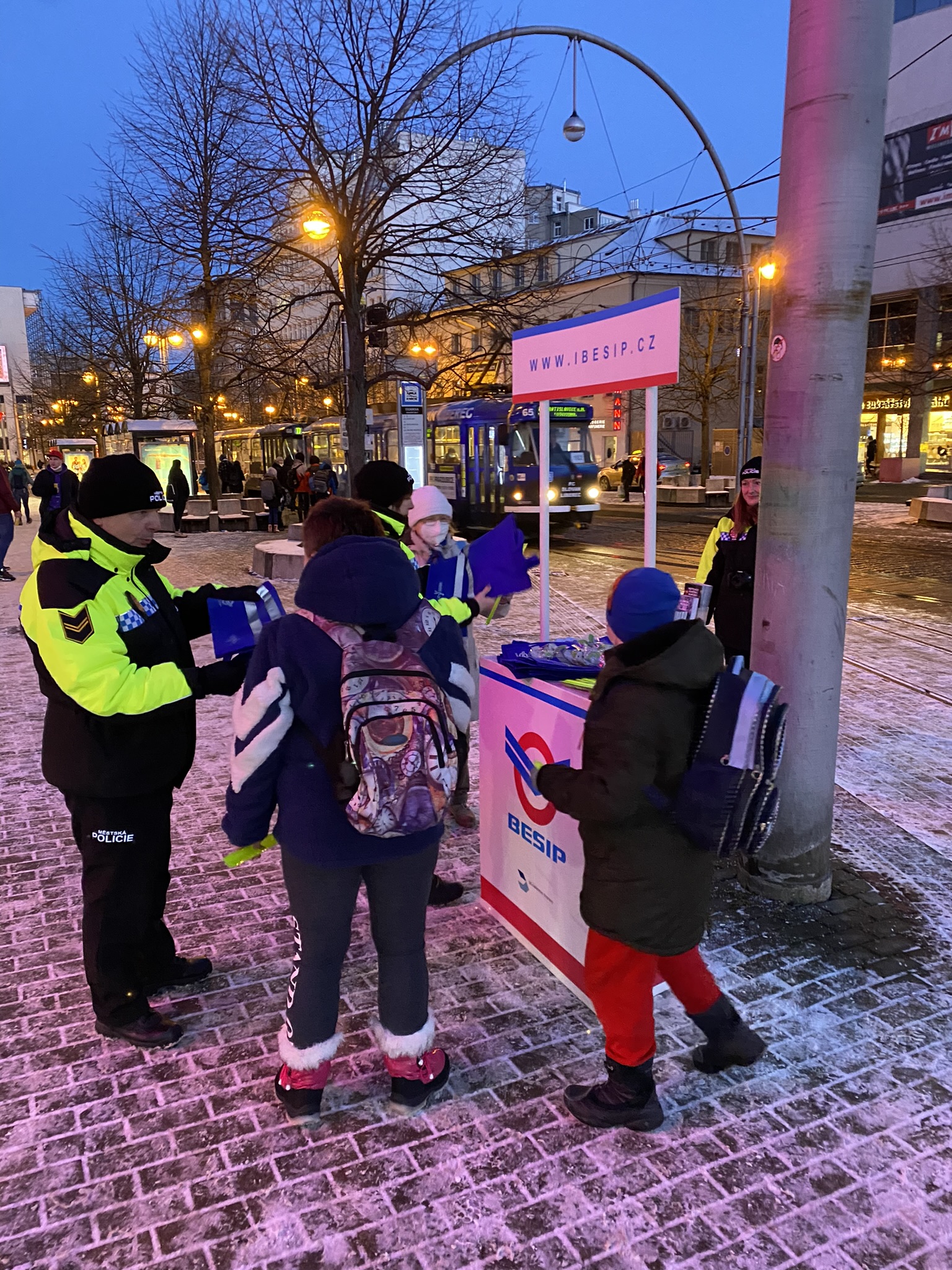 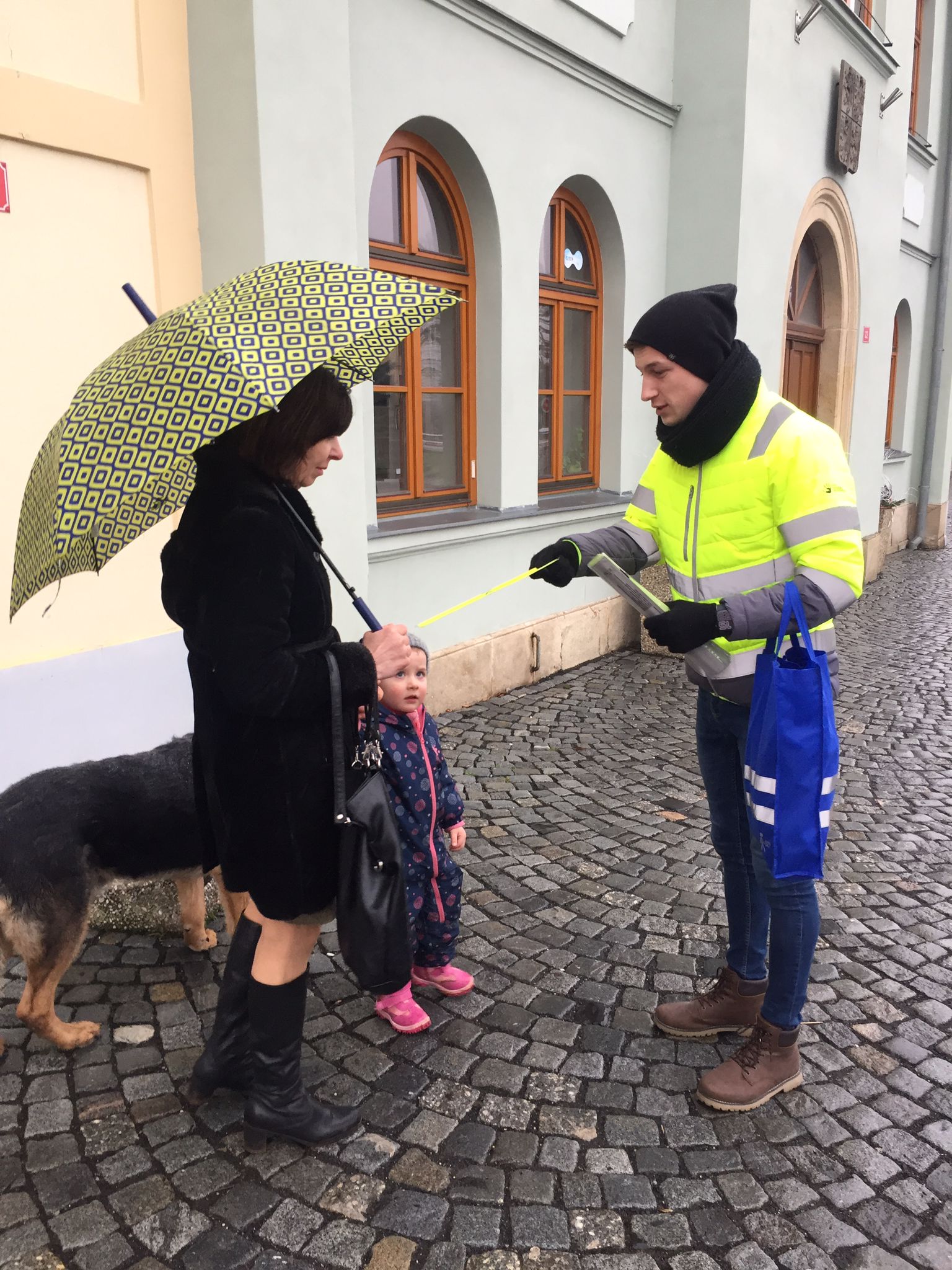 facebook.com/tym.silnicni.bezpecnosti     youtube.com/tym.silnicni.bezpecnosti    instagram.com/tym.silnicni.bezpecnosti      www.tymbezpecnosti.cz
Vznik brožury zaměřené nejen na chodce a cyklisty
VIDITELNOST ZRANITELNÝCH ÚČASTNÍKŮ2021/2022
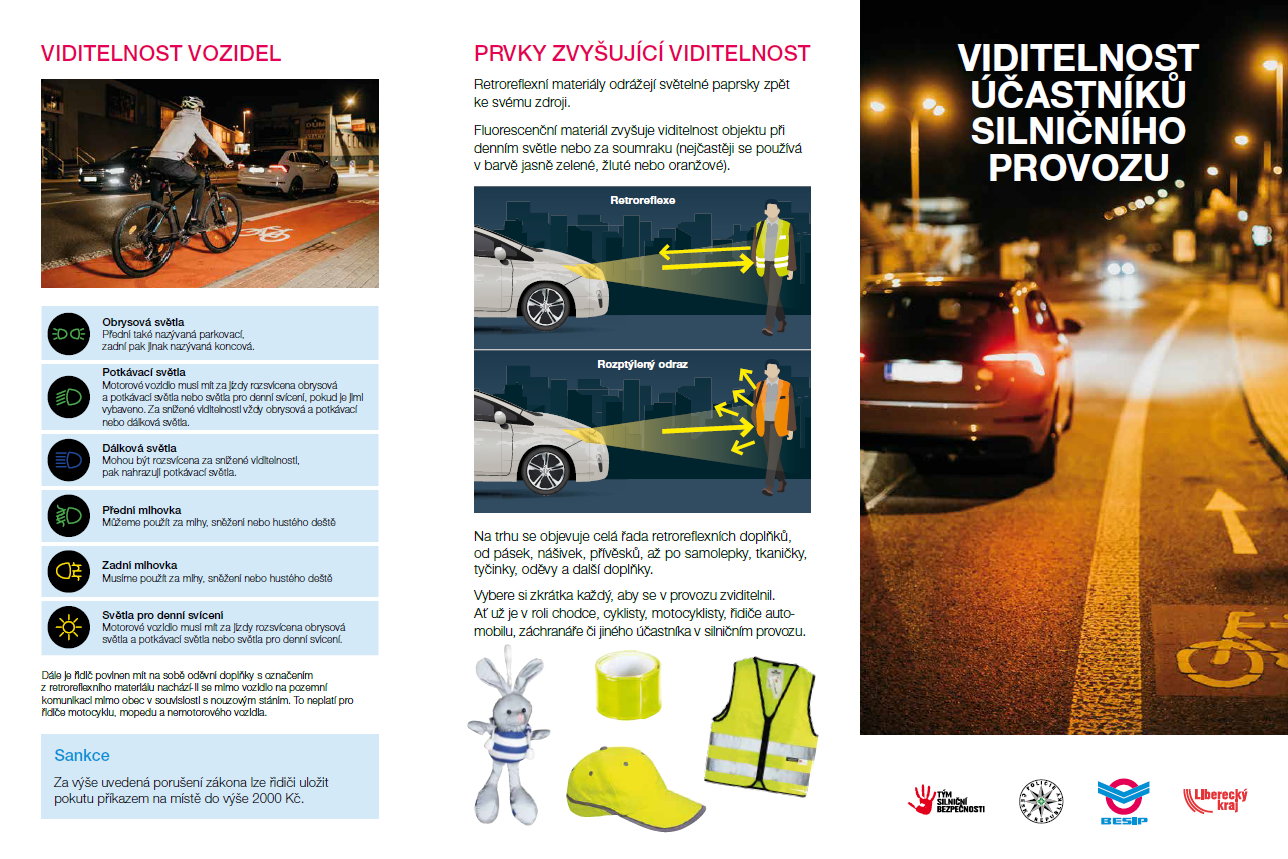 facebook.com/tym.silnicni.bezpecnosti     youtube.com/tym.silnicni.bezpecnosti    instagram.com/tym.silnicni.bezpecnosti      www.tymbezpecnosti.cz
Vznik brožury zaměřené na poutání dětí
BEZPEČNĚ V AUTO-SEDAČCE2021/2022
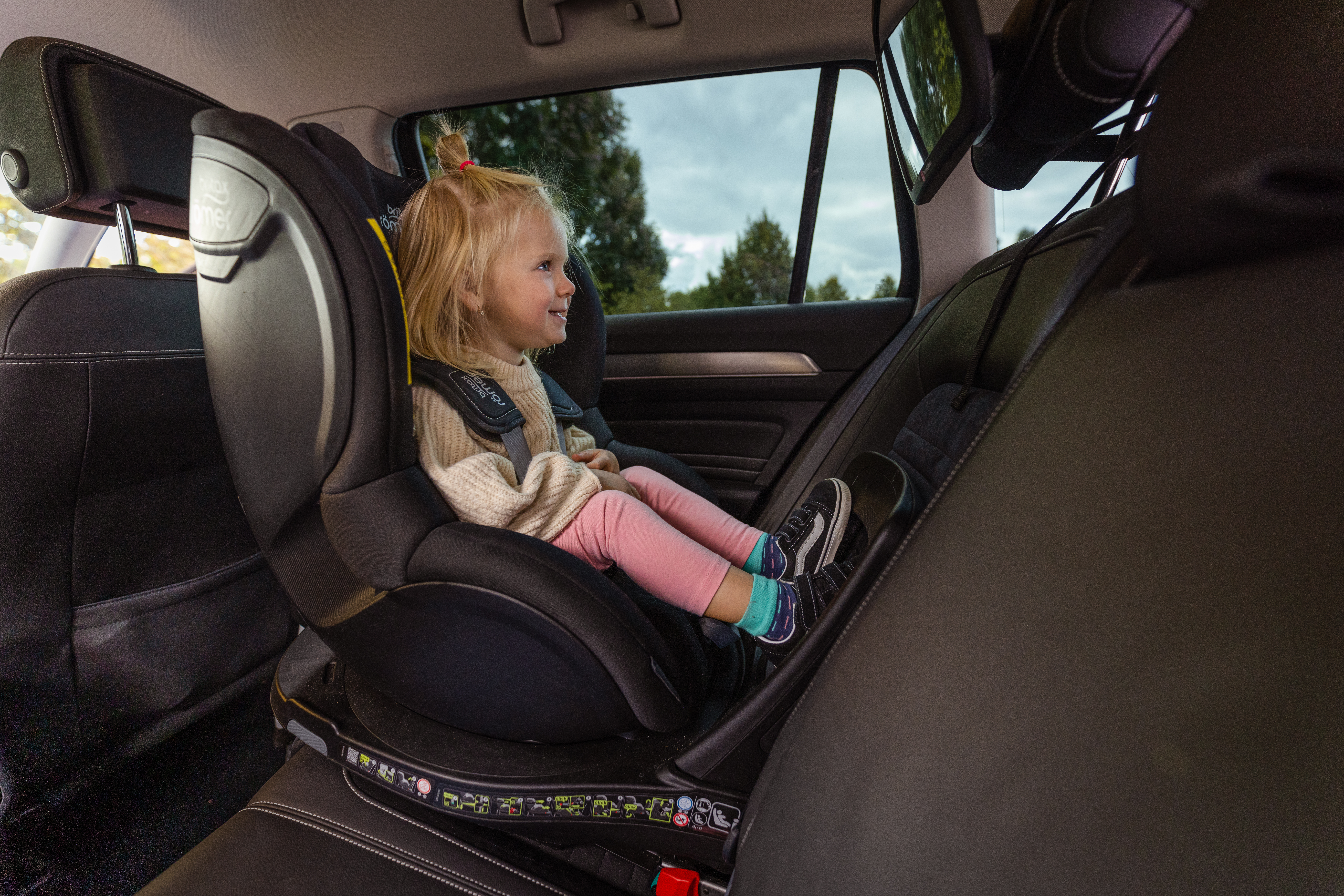 facebook.com/tym.silnicni.bezpecnosti     youtube.com/tym.silnicni.bezpecnosti    instagram.com/tym.silnicni.bezpecnosti      www.tymbezpecnosti.cz
Realizace 2 kurzů pro ženy na Autodromu Sosnová
KURZY BEZPEČNÉ JÍZDY PRO ŽENY 2022
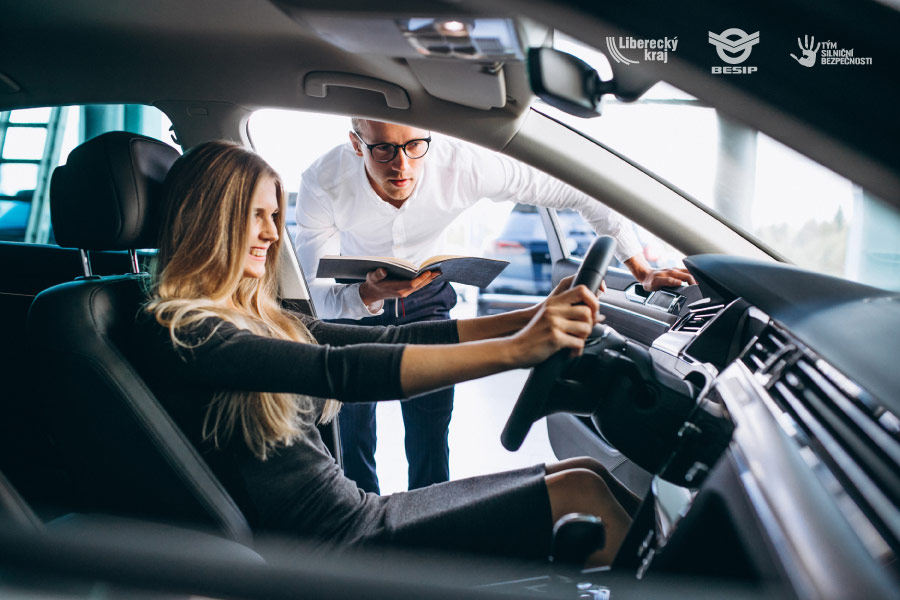 facebook.com/tym.silnicni.bezpecnosti     youtube.com/tym.silnicni.bezpecnosti    instagram.com/tym.silnicni.bezpecnosti      www.tymbezpecnosti.cz
Děkuji za pozornost
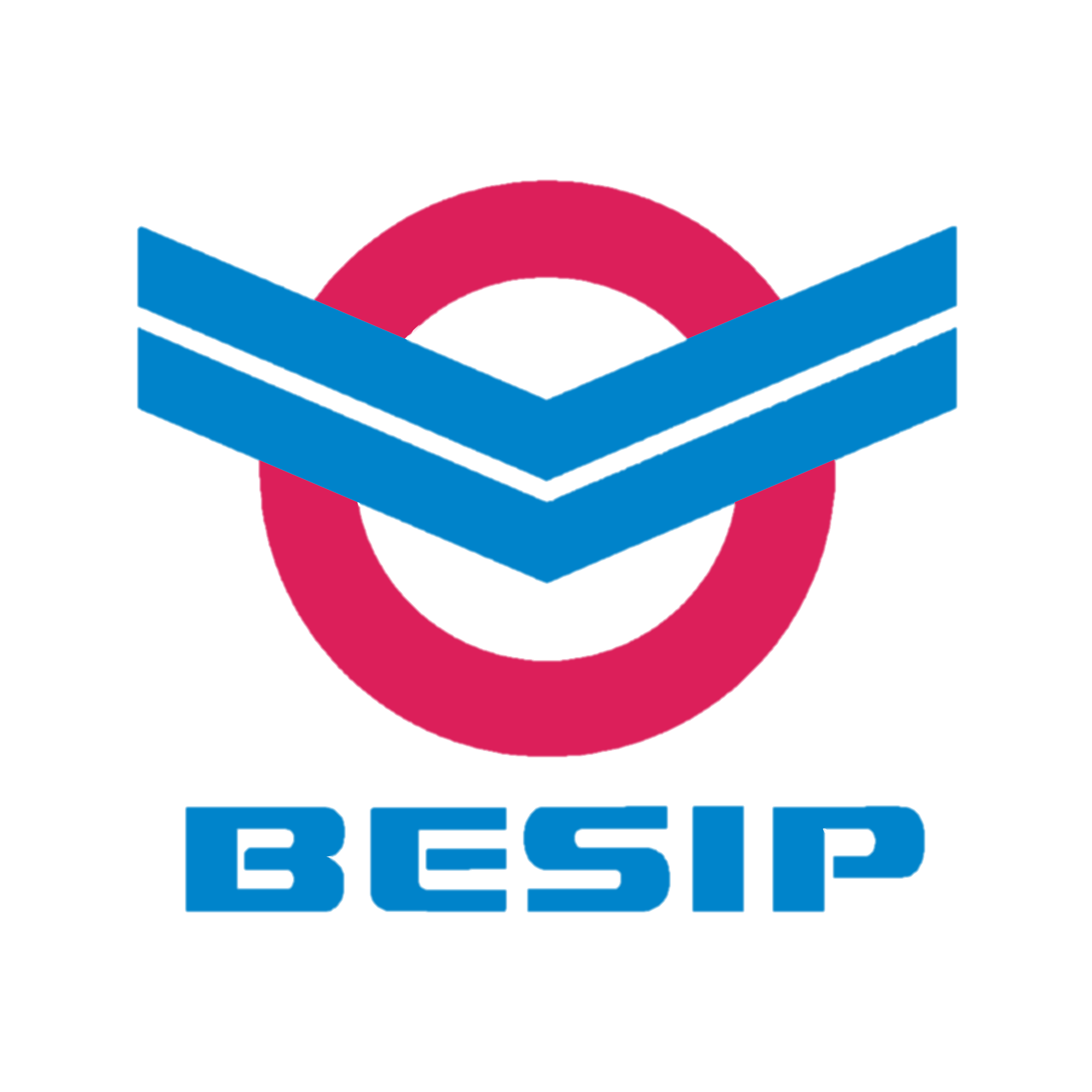 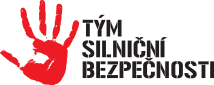 Mgr. Markéta Novotná
Krajské pracoviště BESIP pro Liberecký kraj